Первое сентября
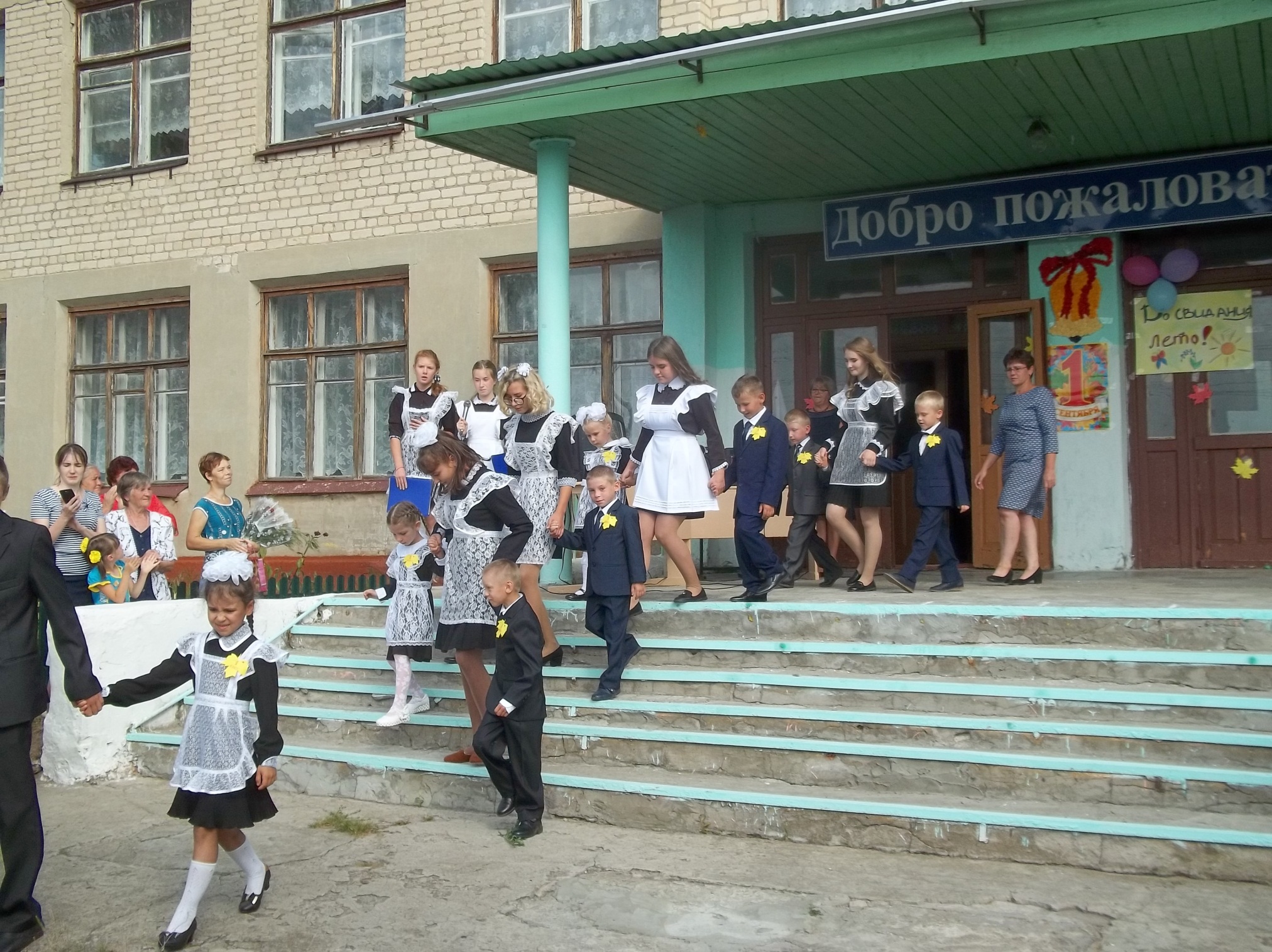 ДЕНЬ УЧИТЕЛЯ
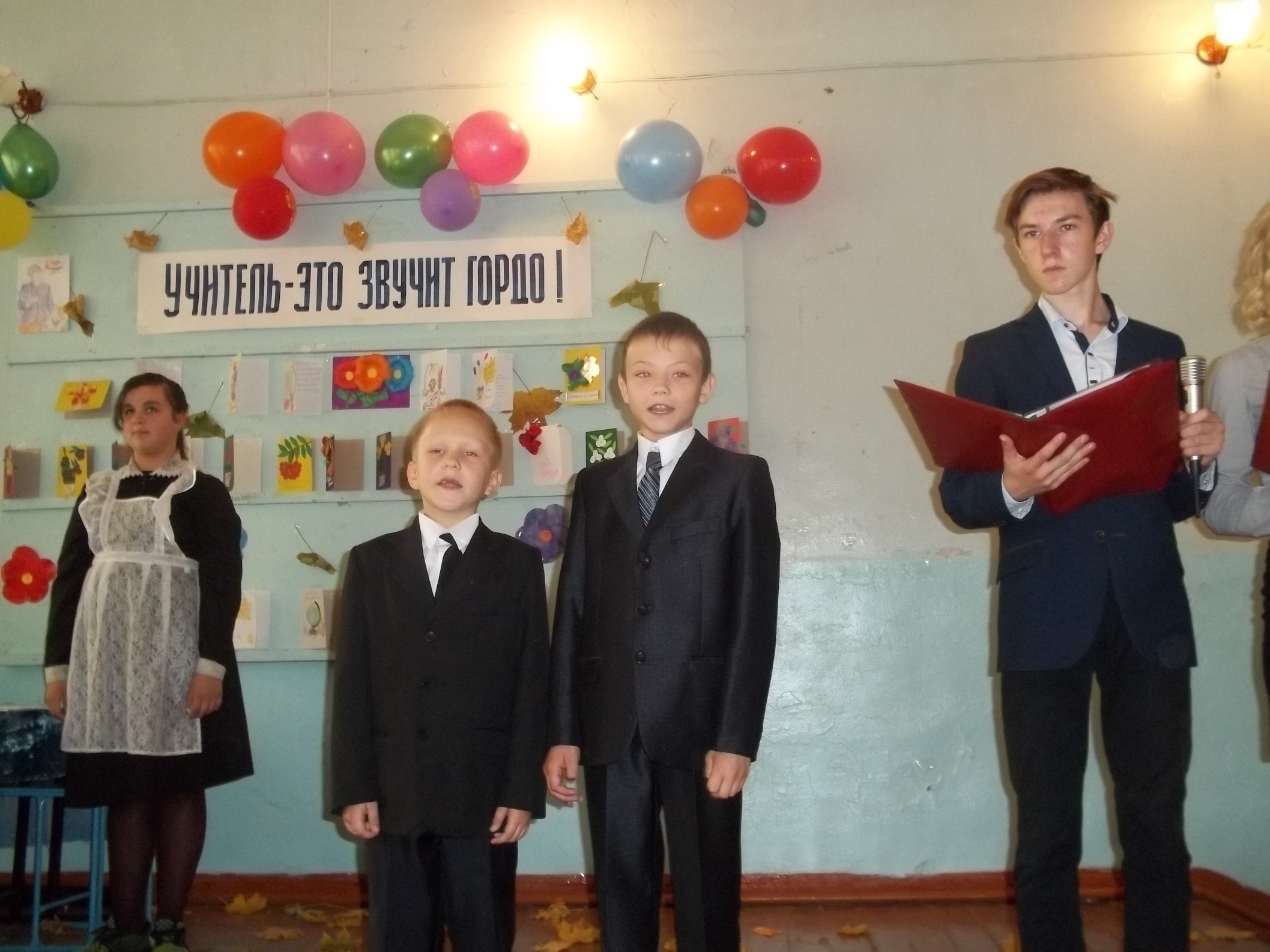 Осенний бал
Осенний л/а кросс
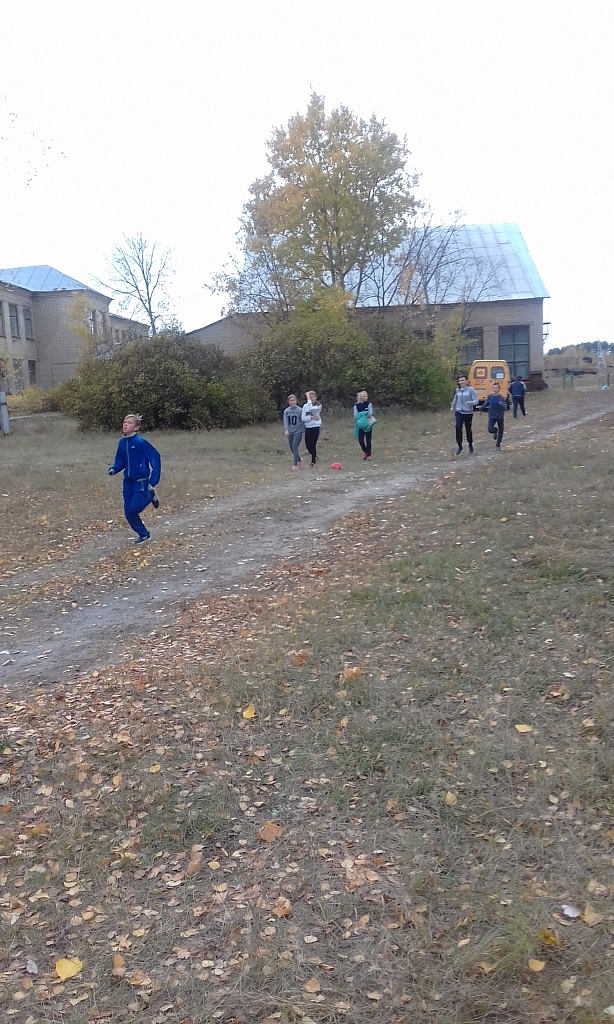 День матери
Неделя естественных наук
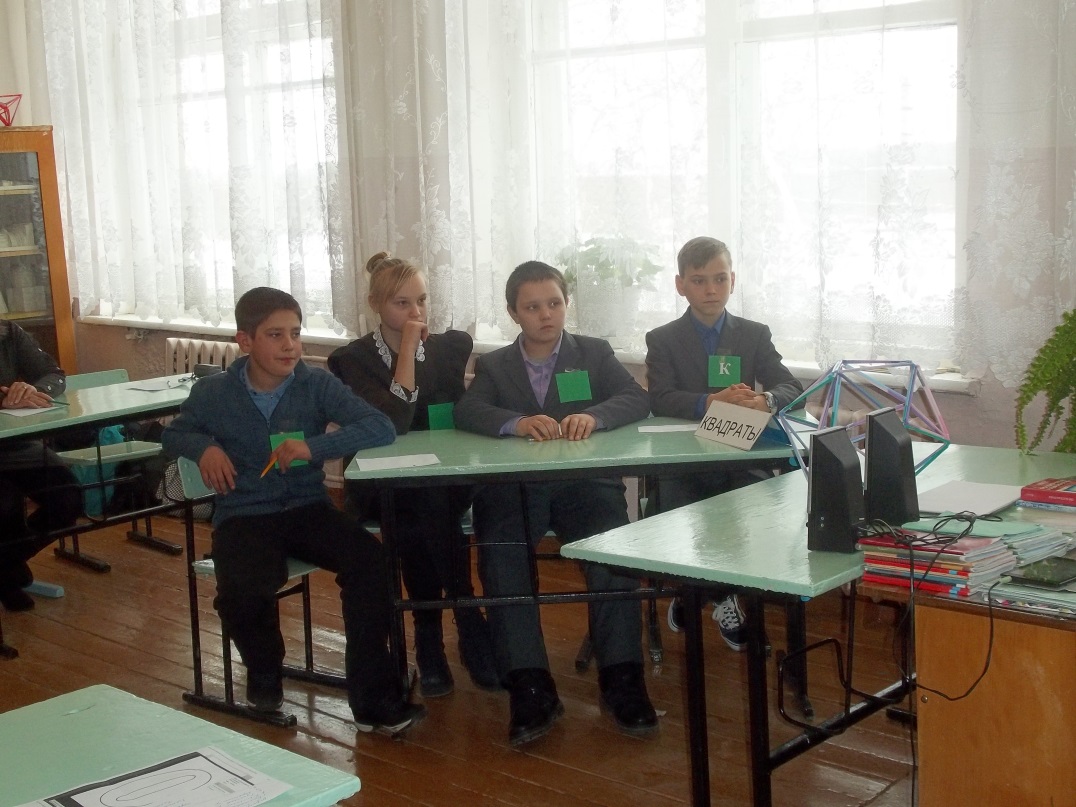 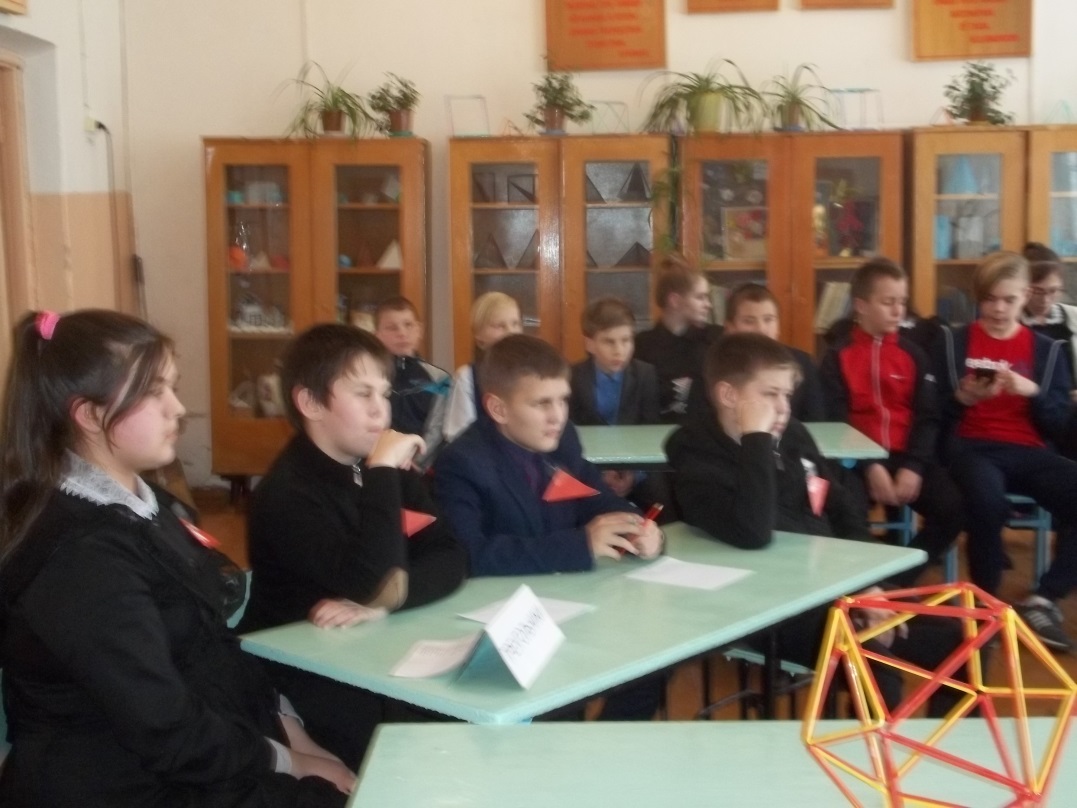 Новый год
Смотр строя и армейской песни
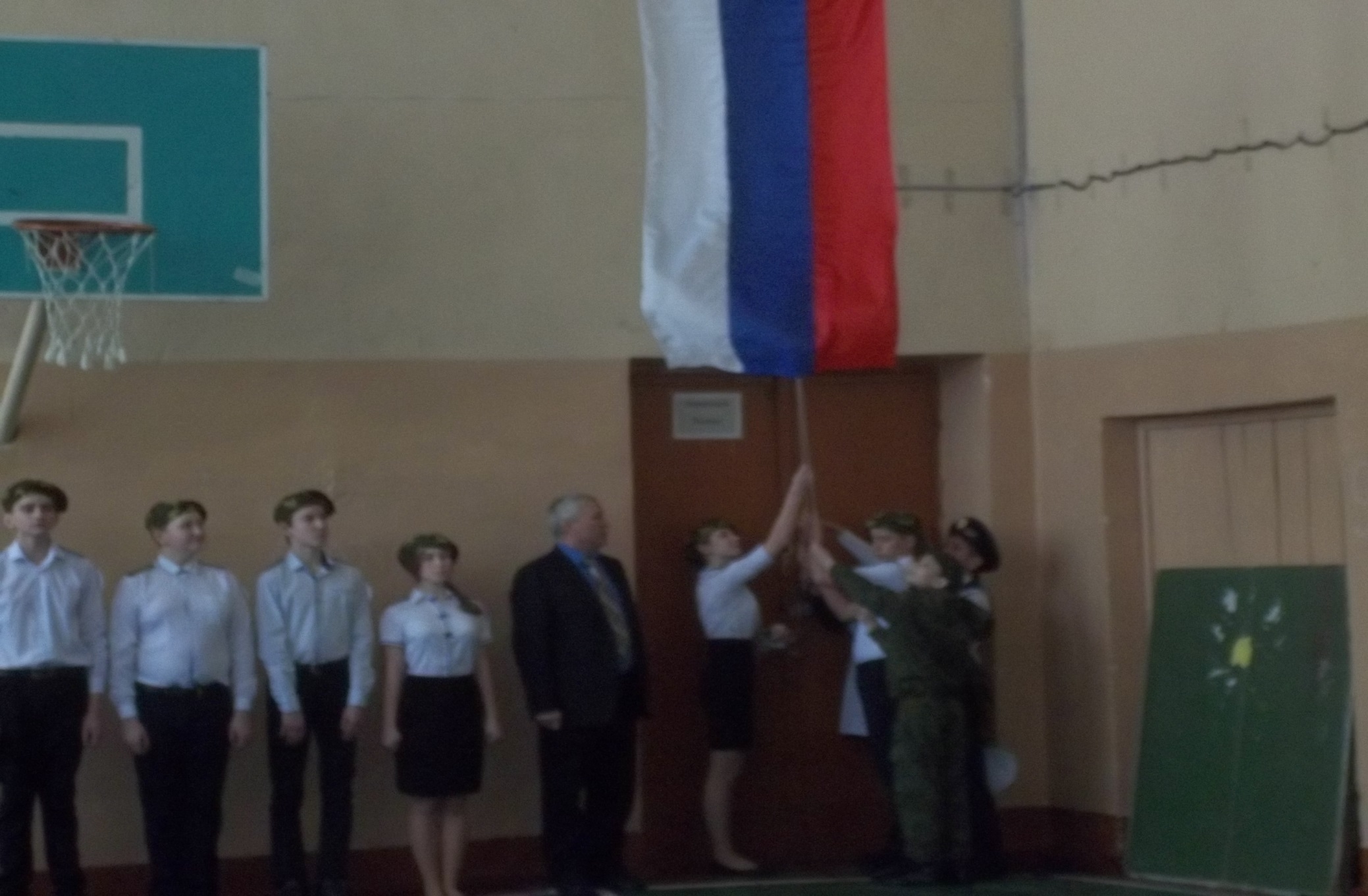 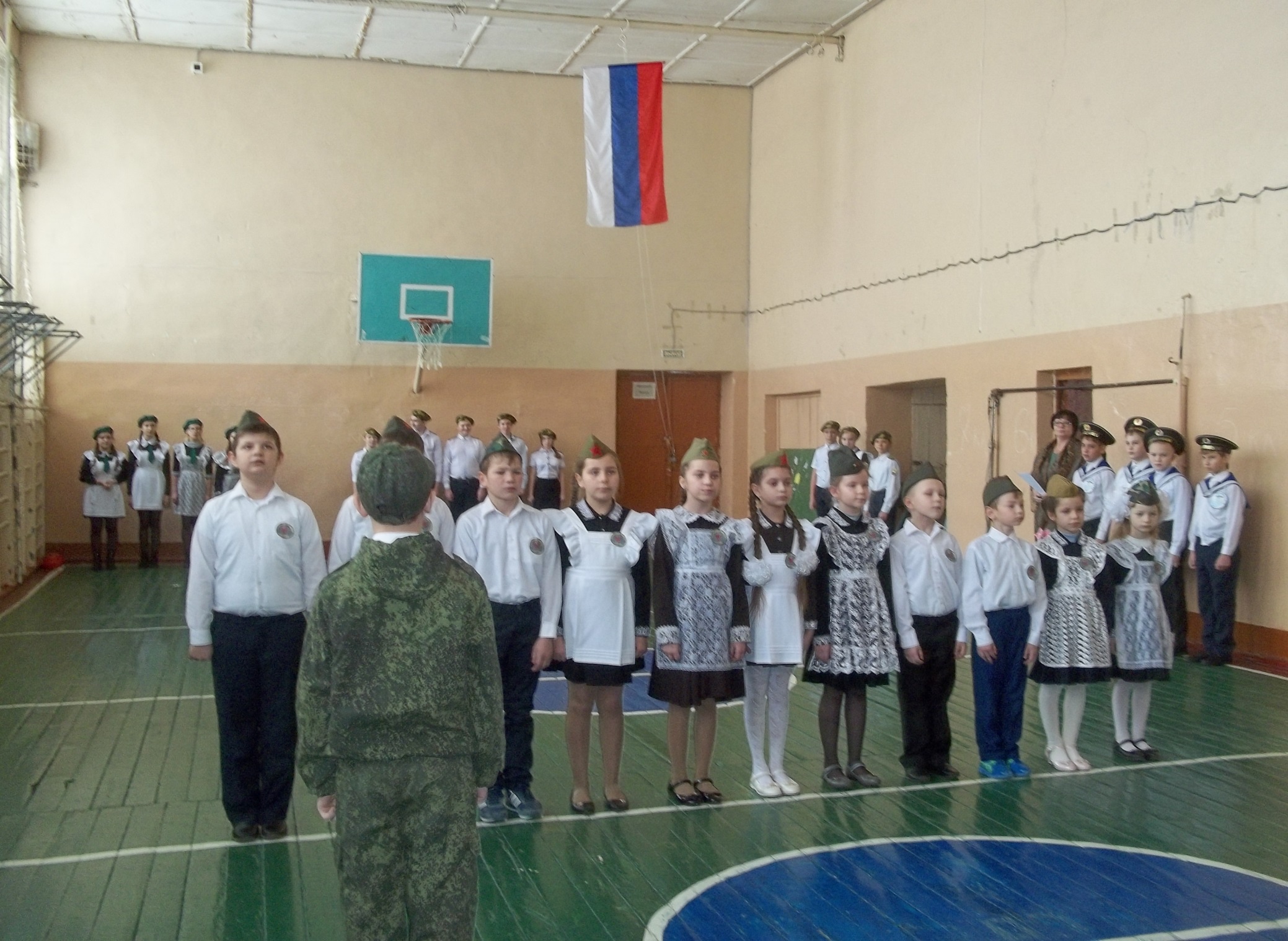 23 февраля «А ну-ка мальчики»
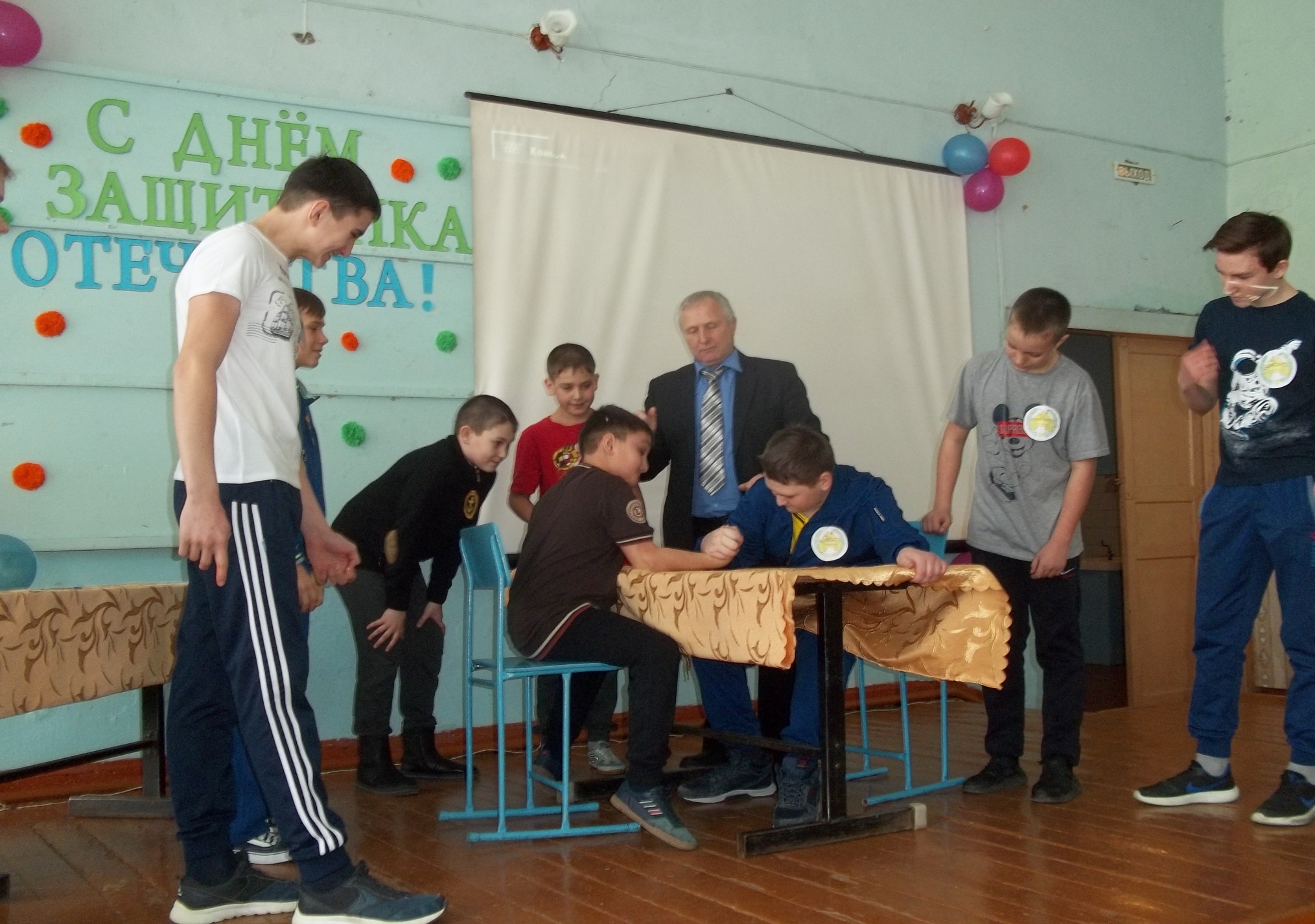 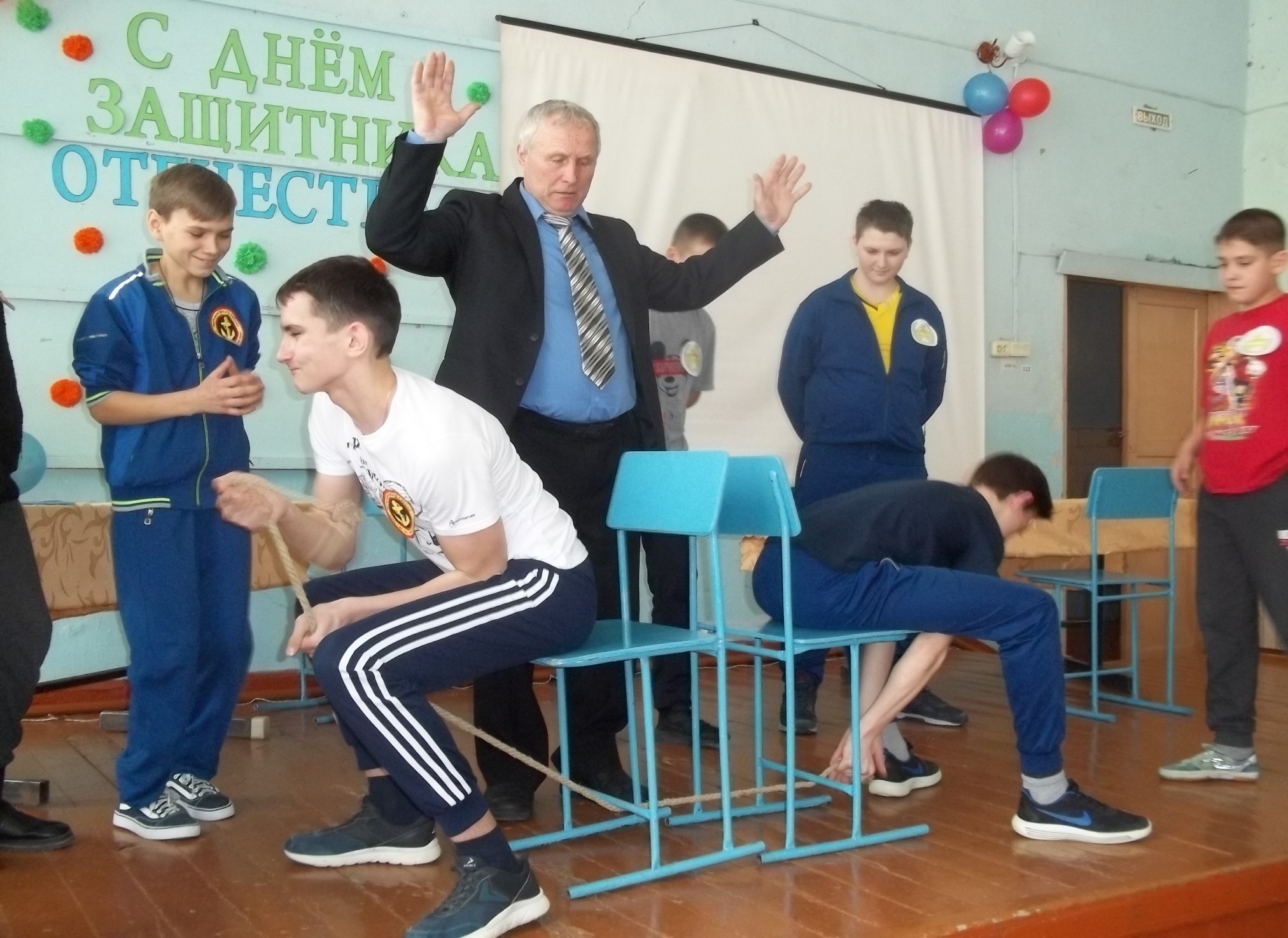 8 марта «А ну-ка девочки»
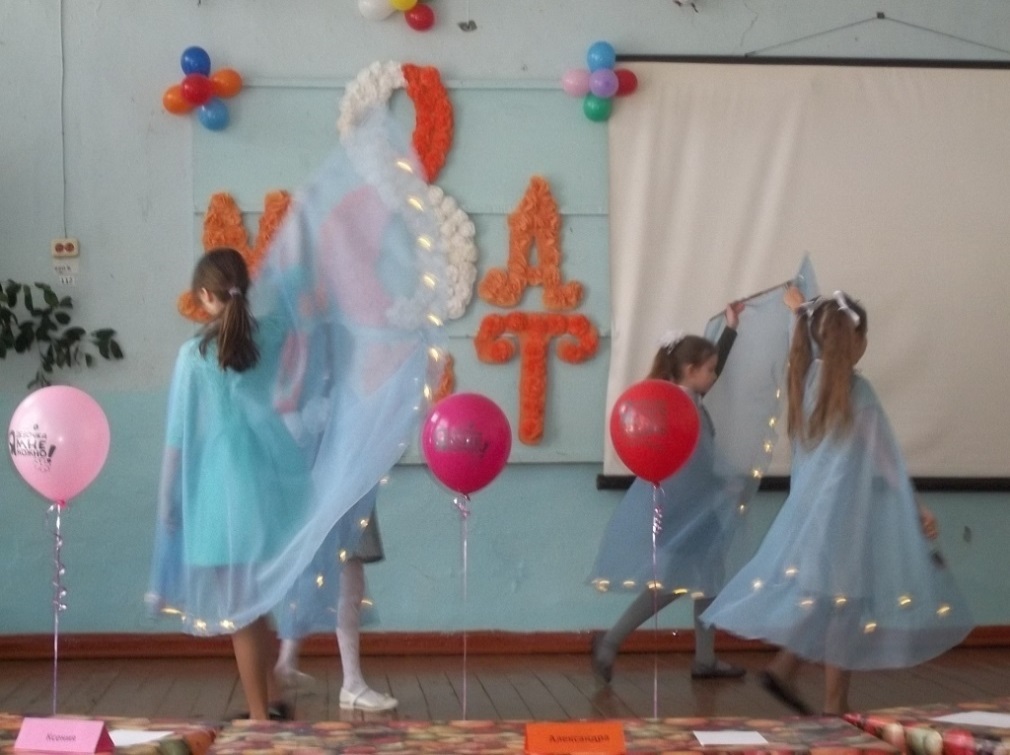 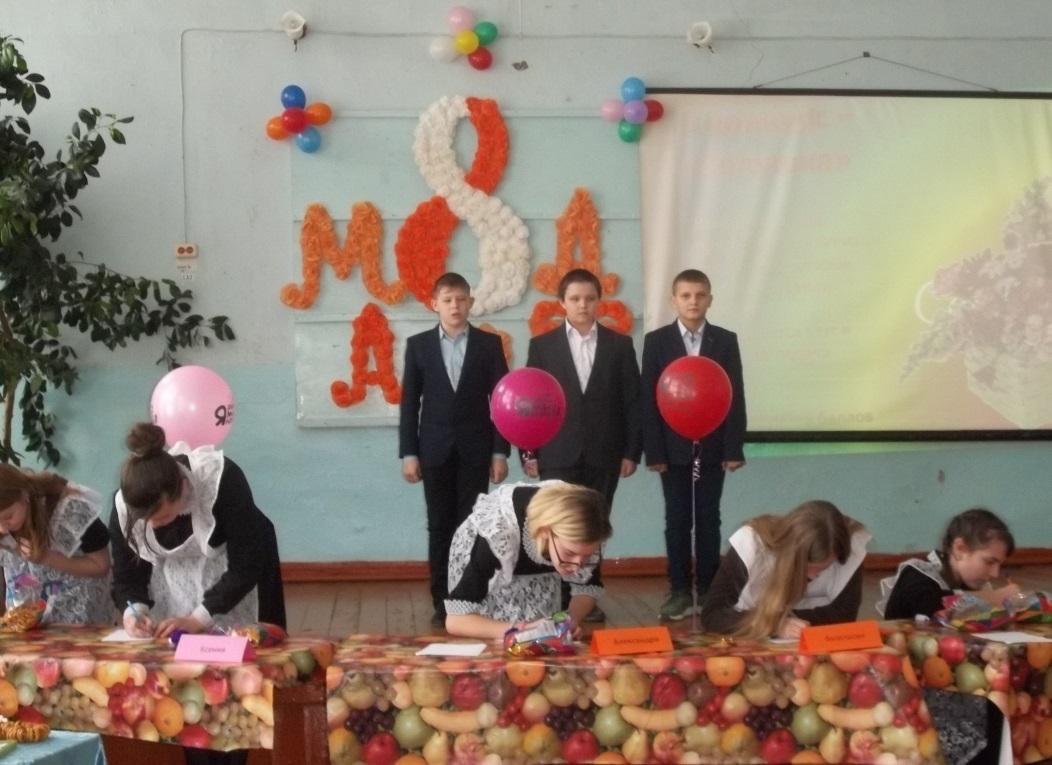 Акция  «Покормите птиц зимой»                                     заповедник им. П.Г. смидовича
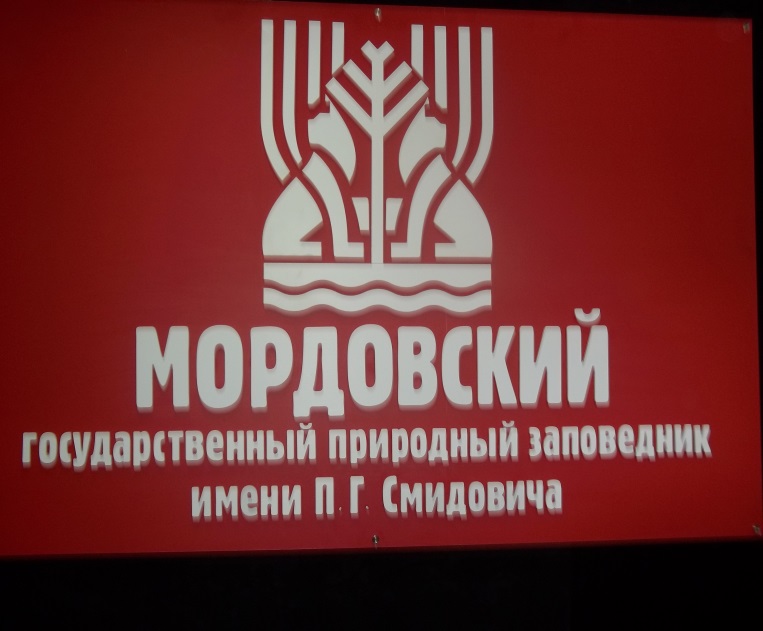 Неделя русского языка и литературы
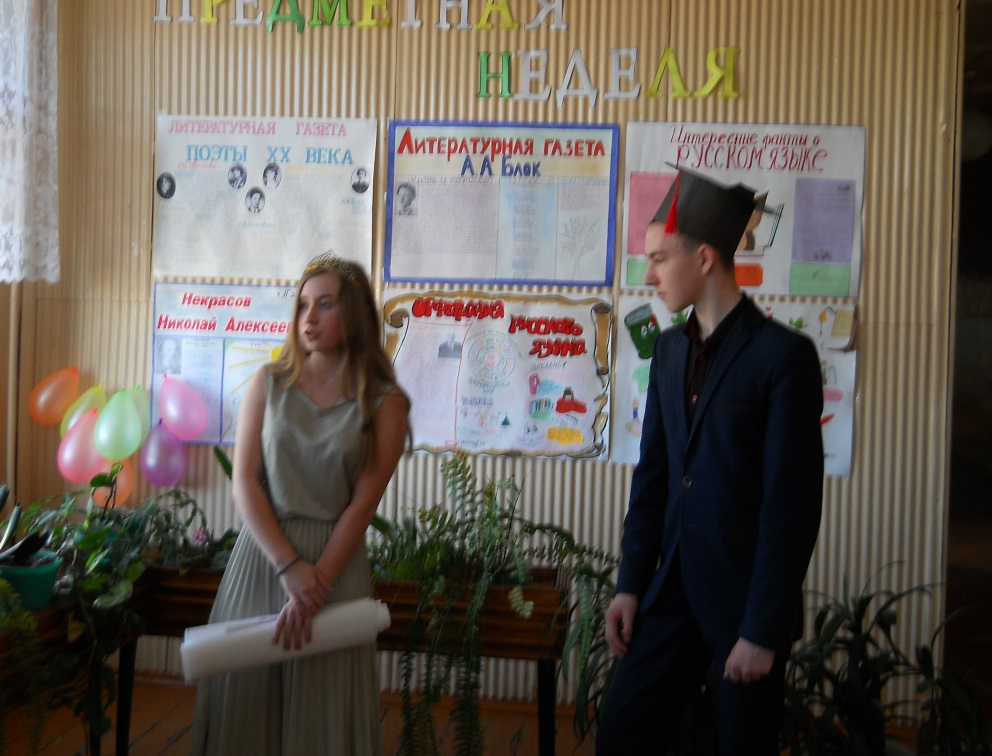 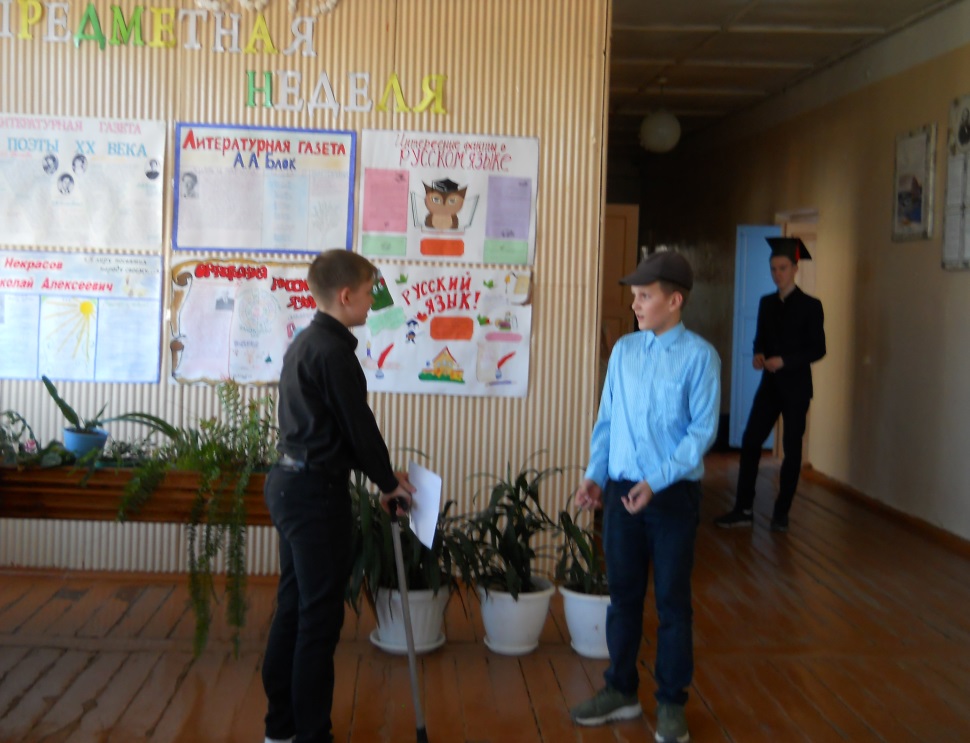 Открытые уроки
Экологический субботник «Зеленая Весна»
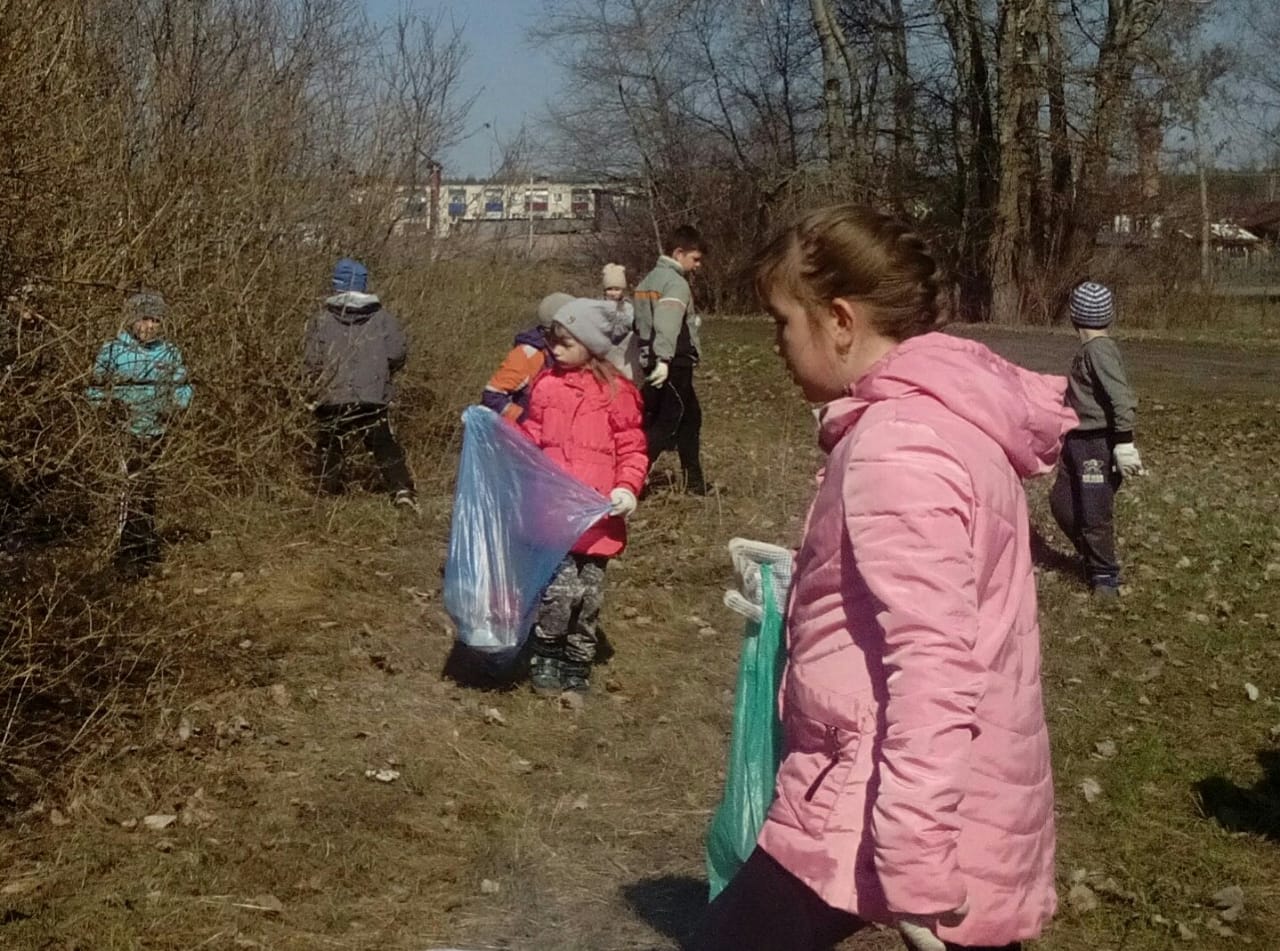 Районный детский фестиваль «Старт  в                                                                       будущее»
В медицинском колледже
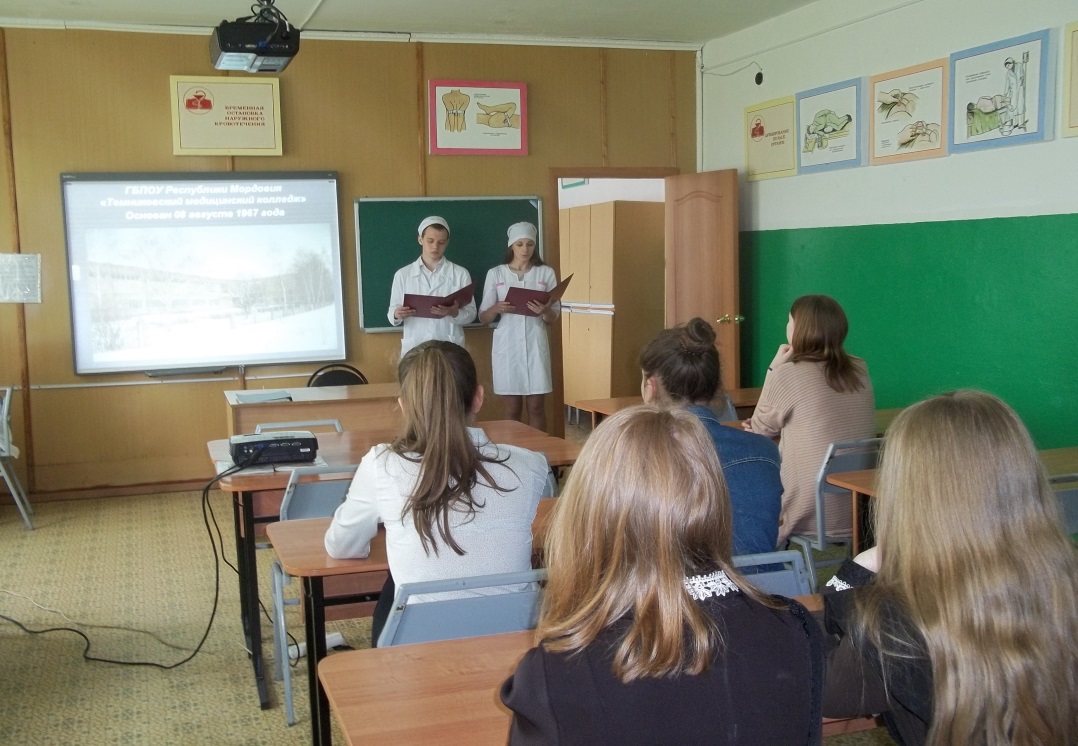 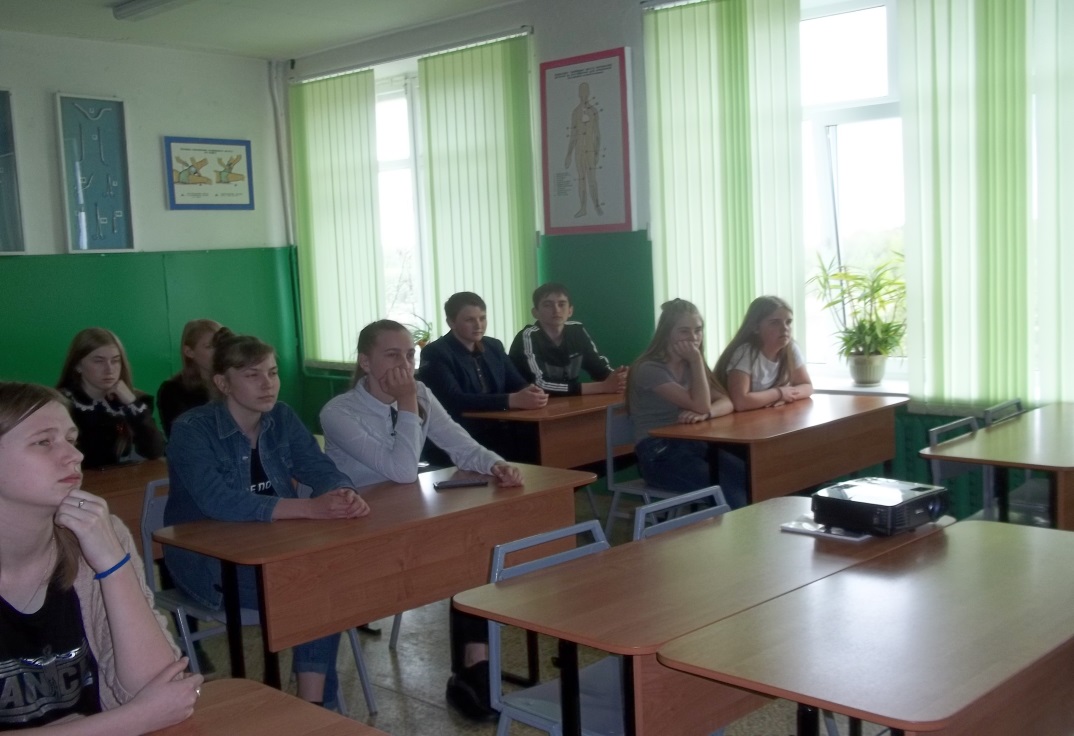 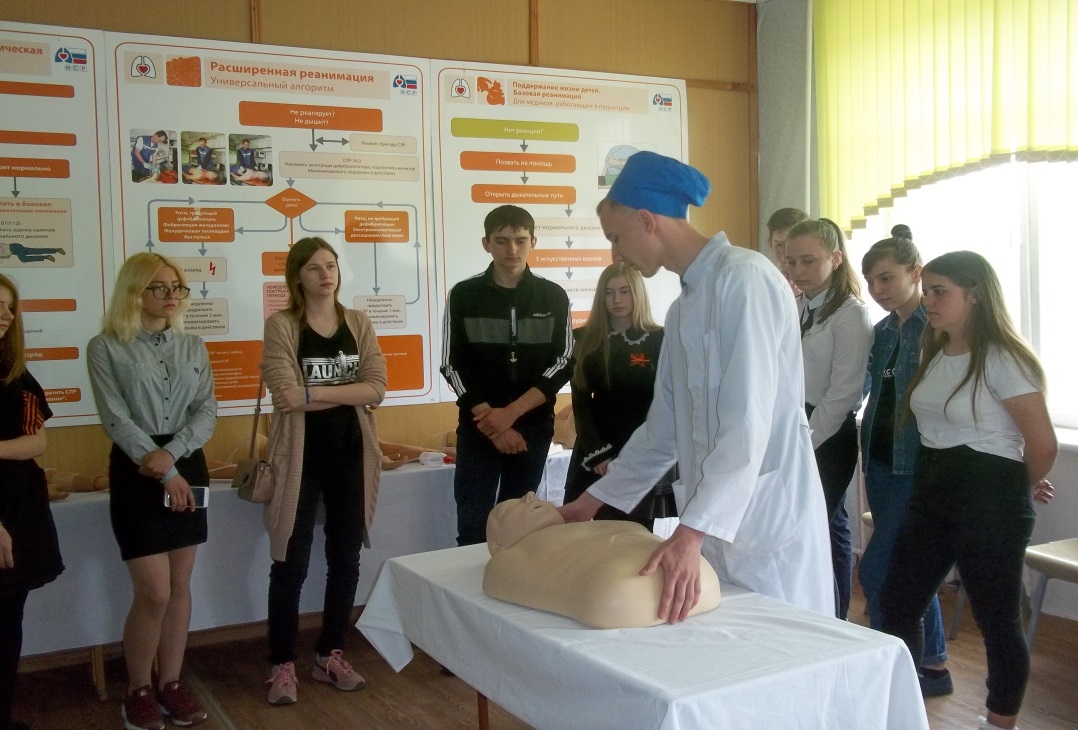 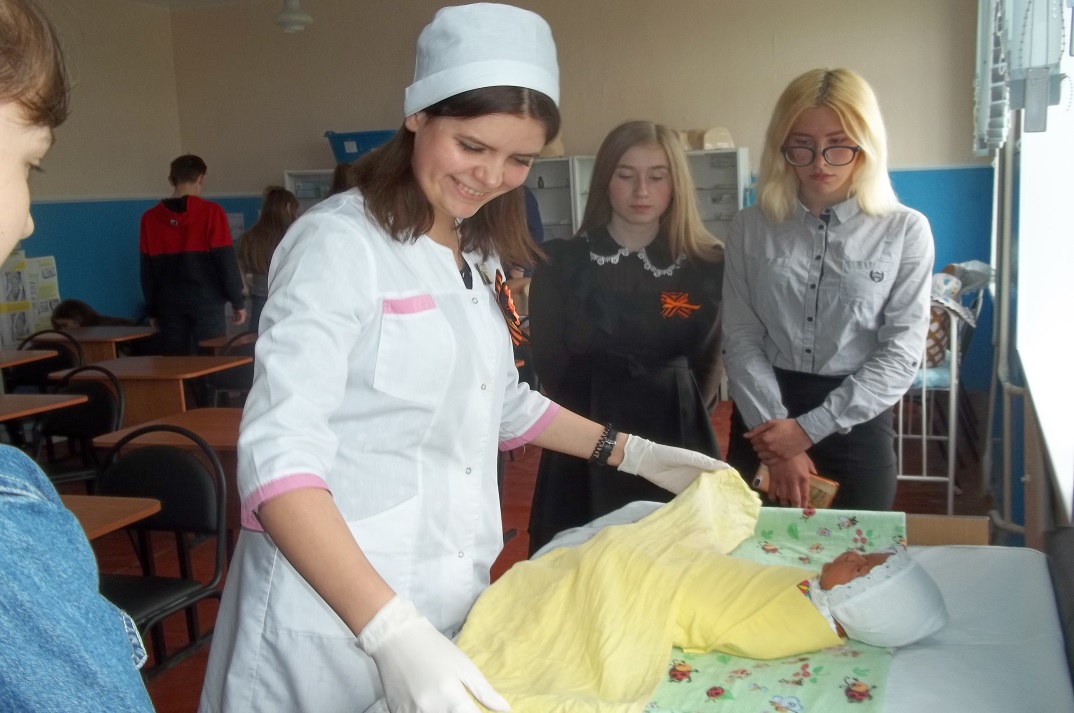 Классные часы, посвященные детям войны
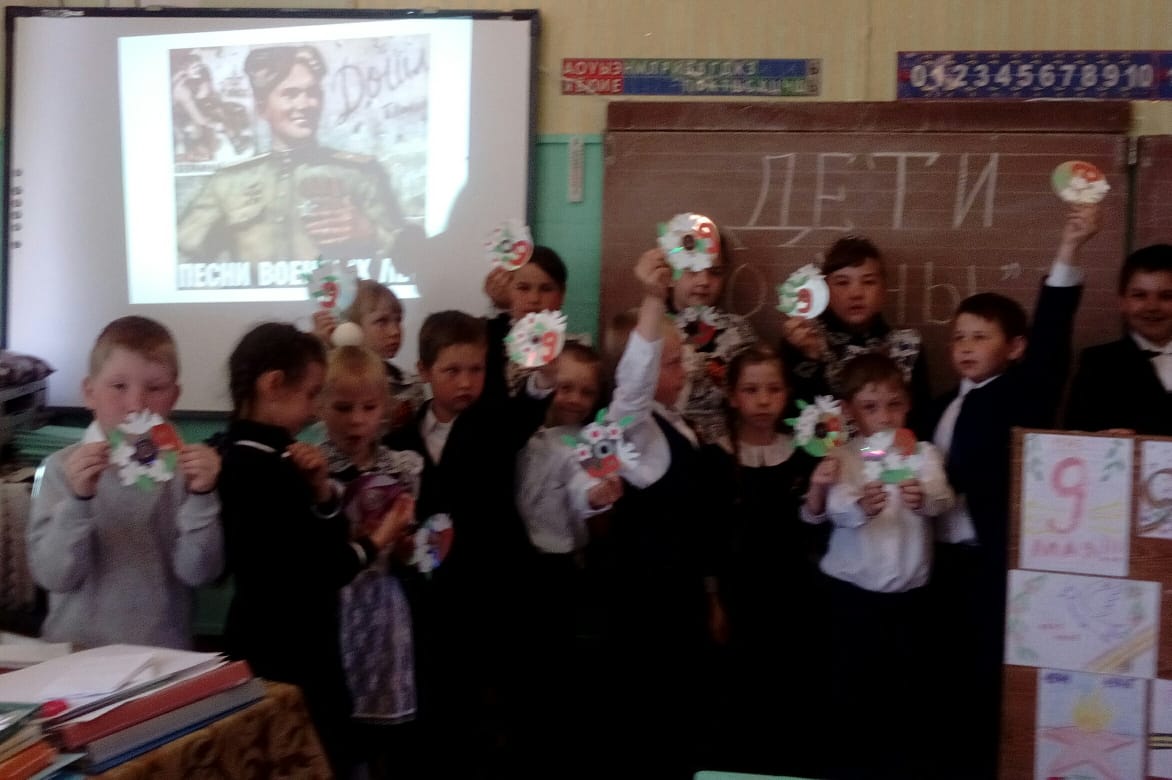 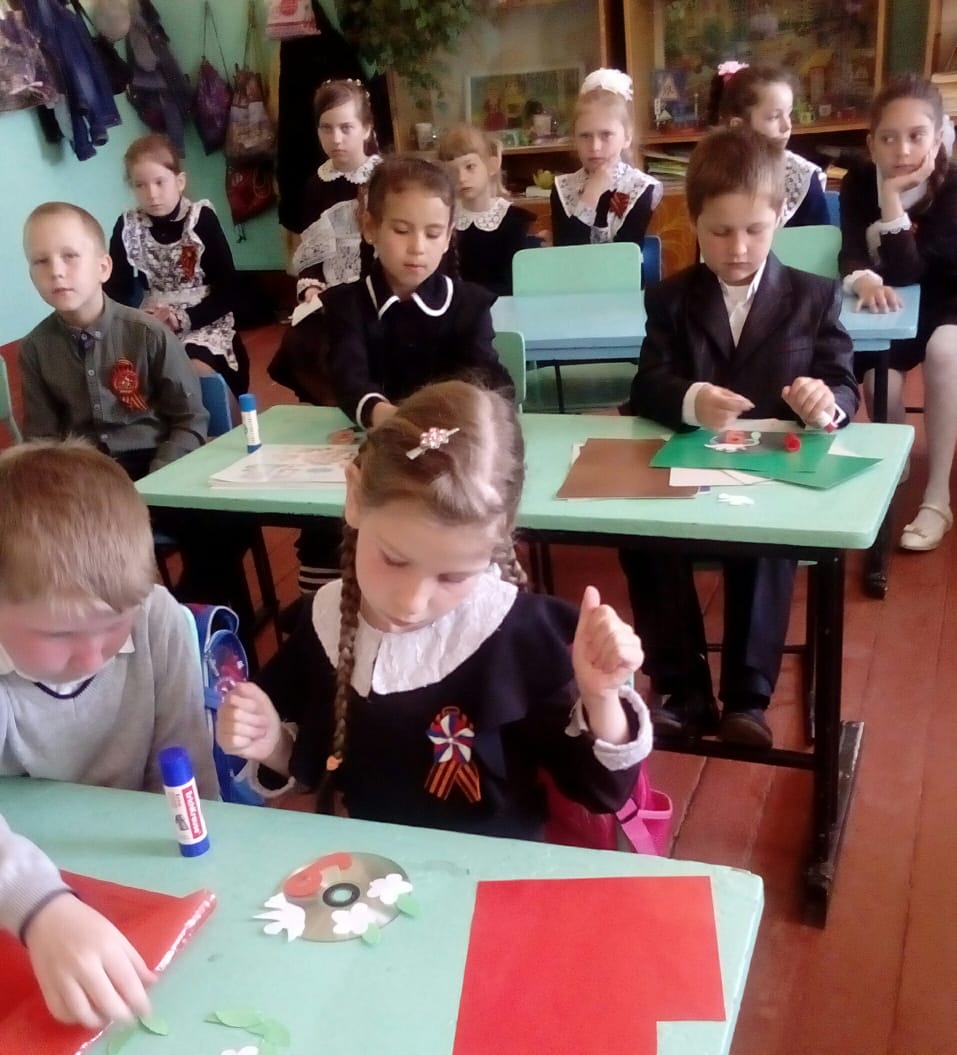 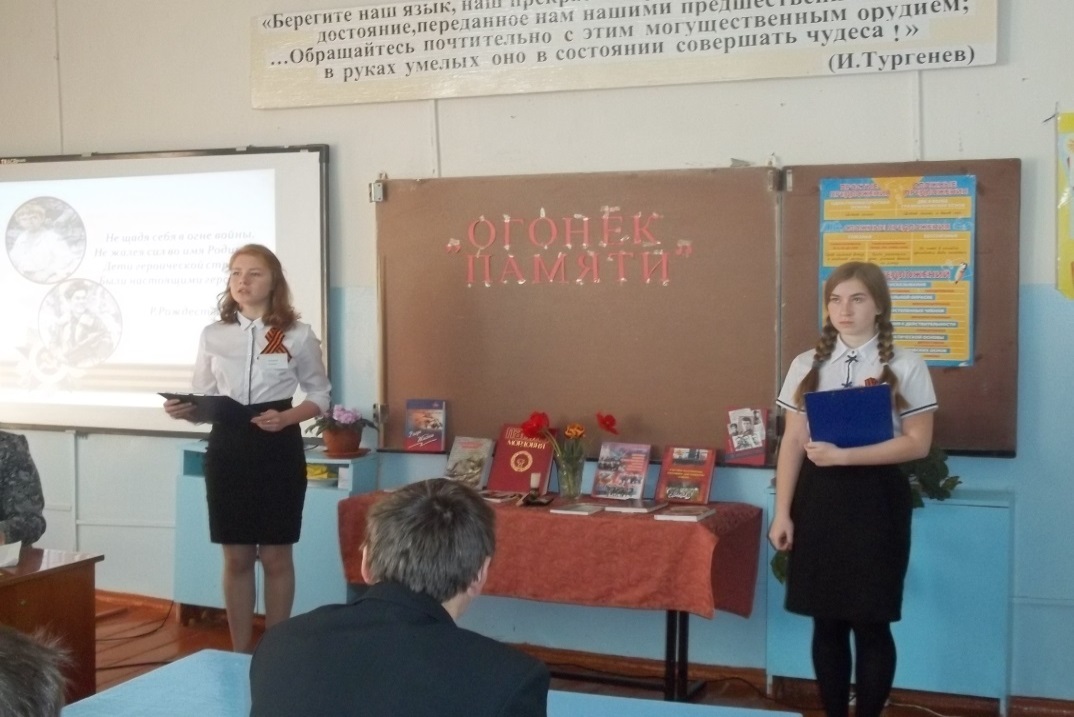 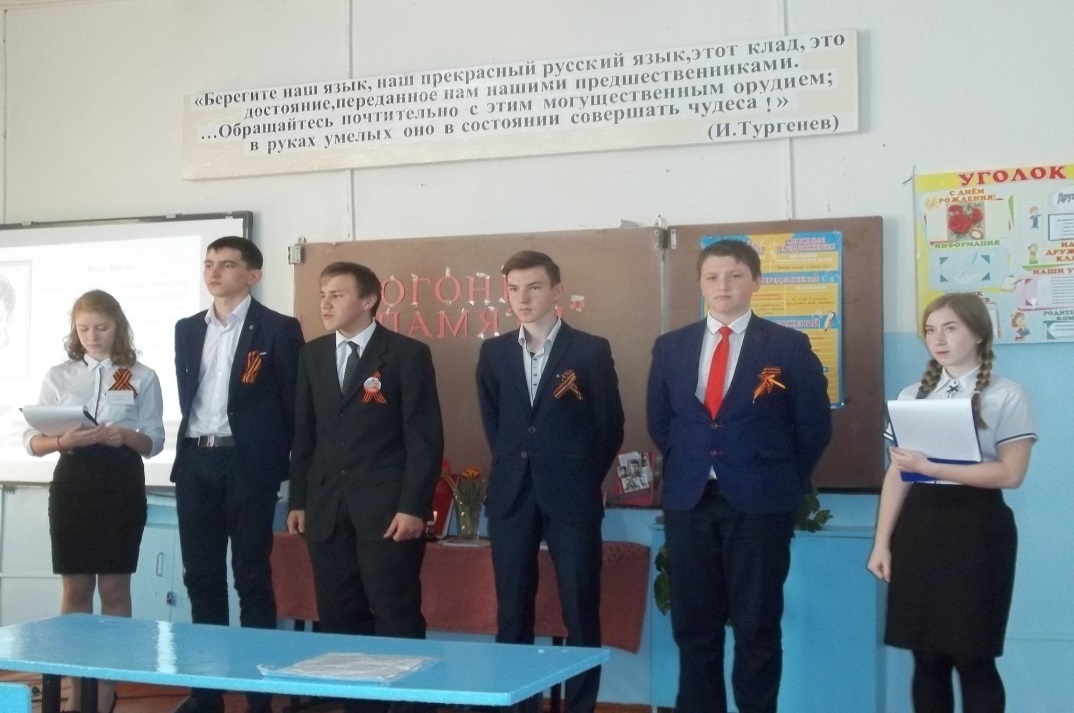 «память, которой не будет конца» (блокада  Ленинграда)
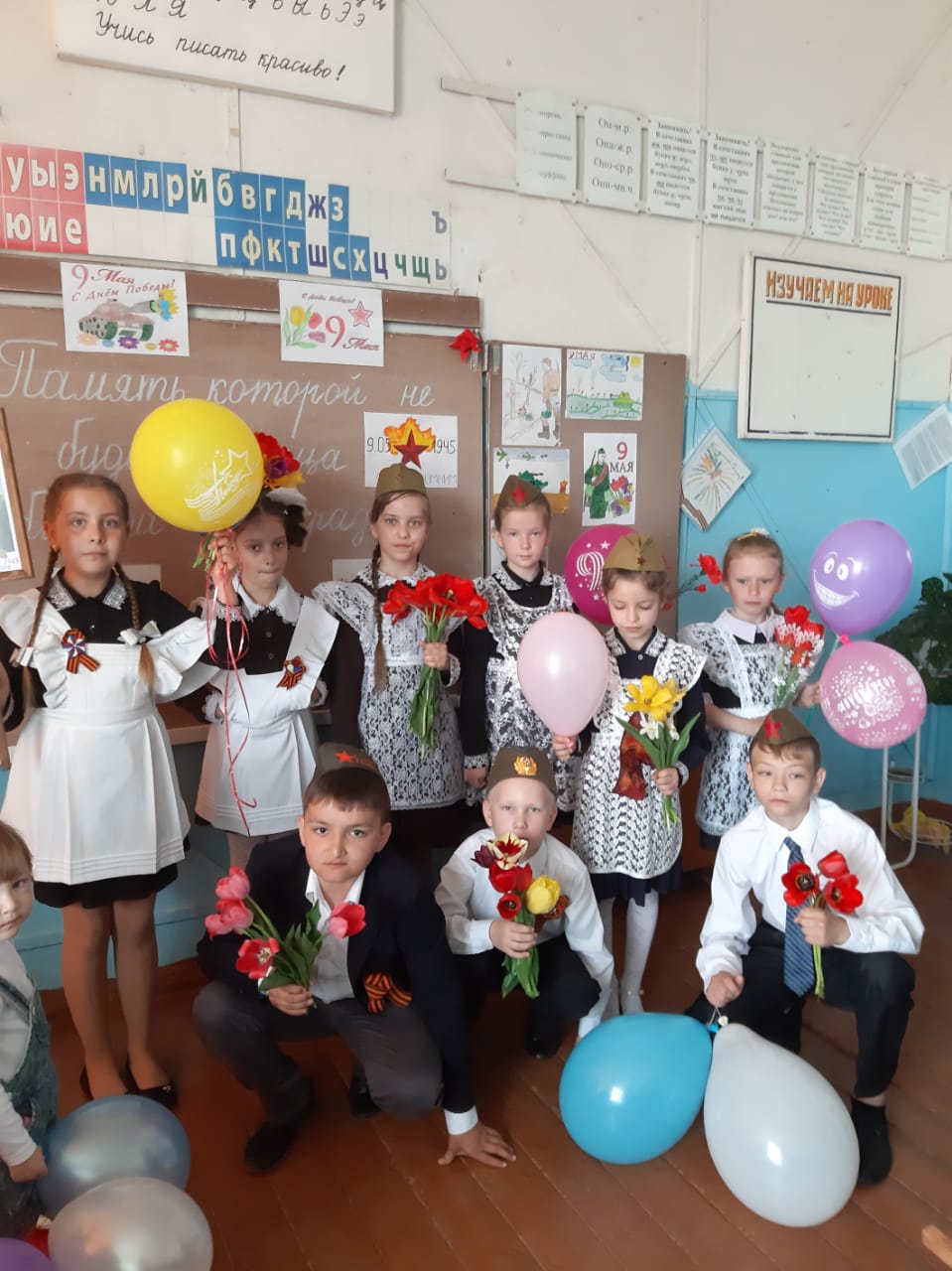 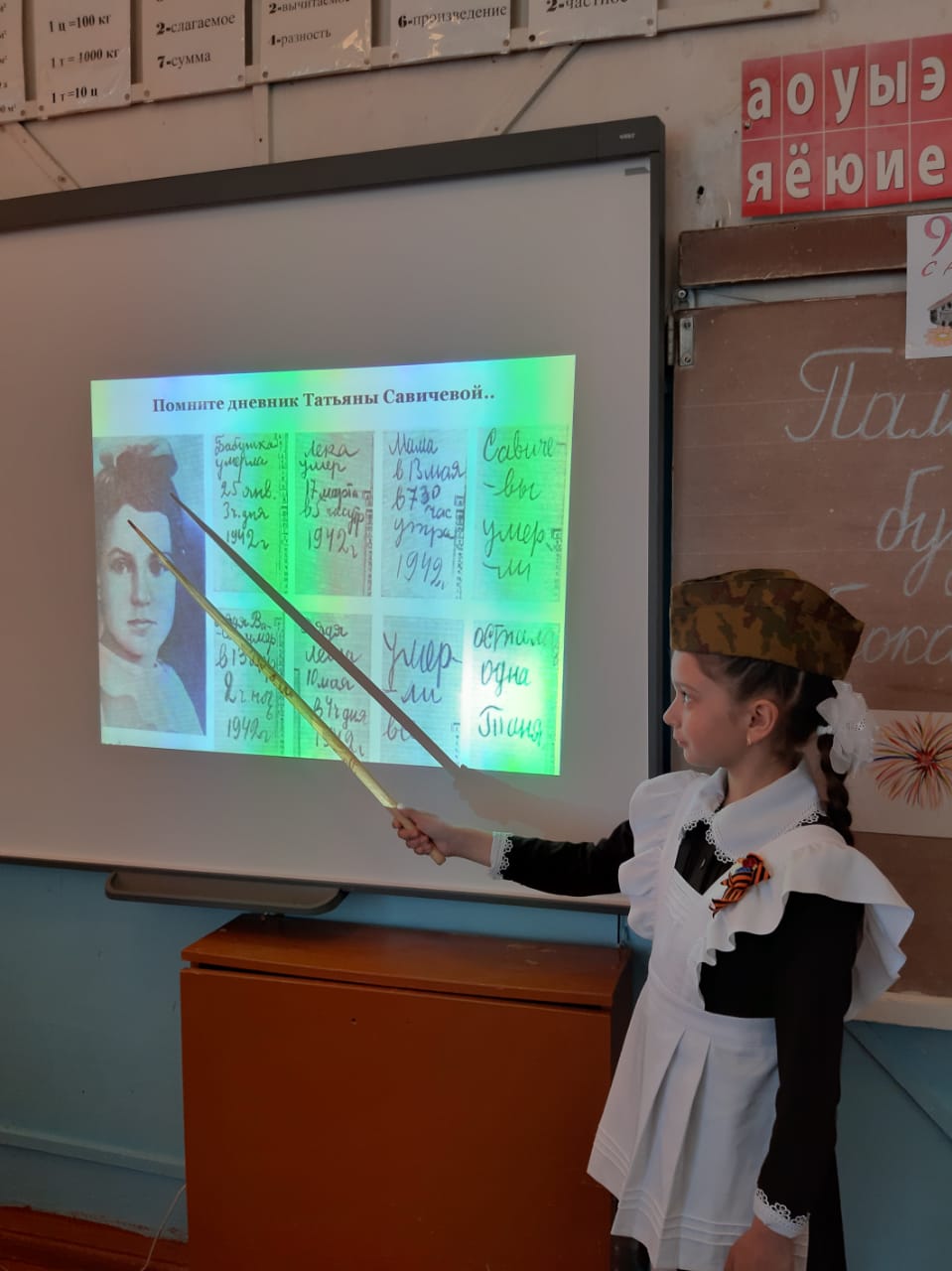 9 мая – День Победы
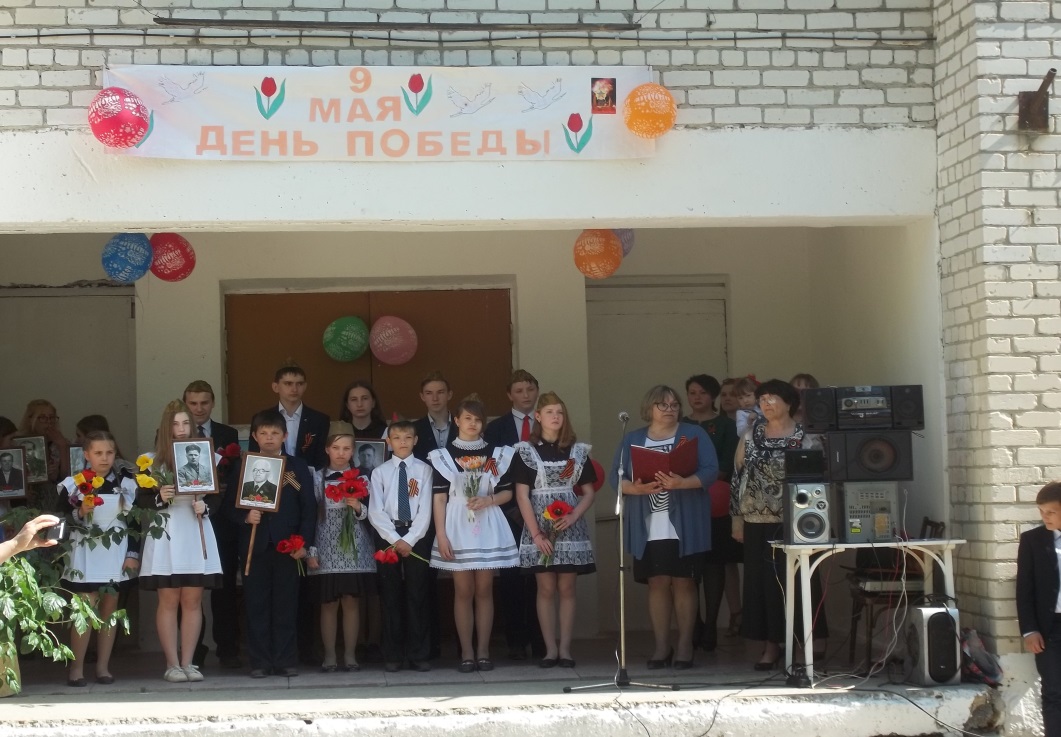 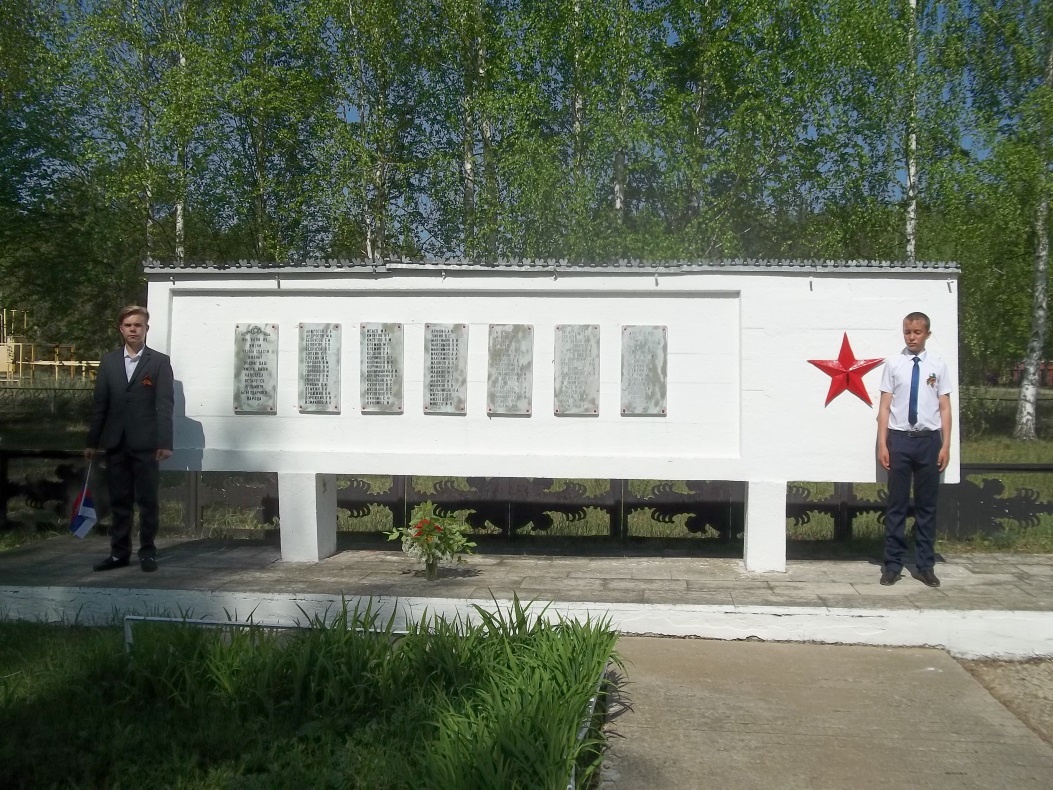 Темниковская свирель
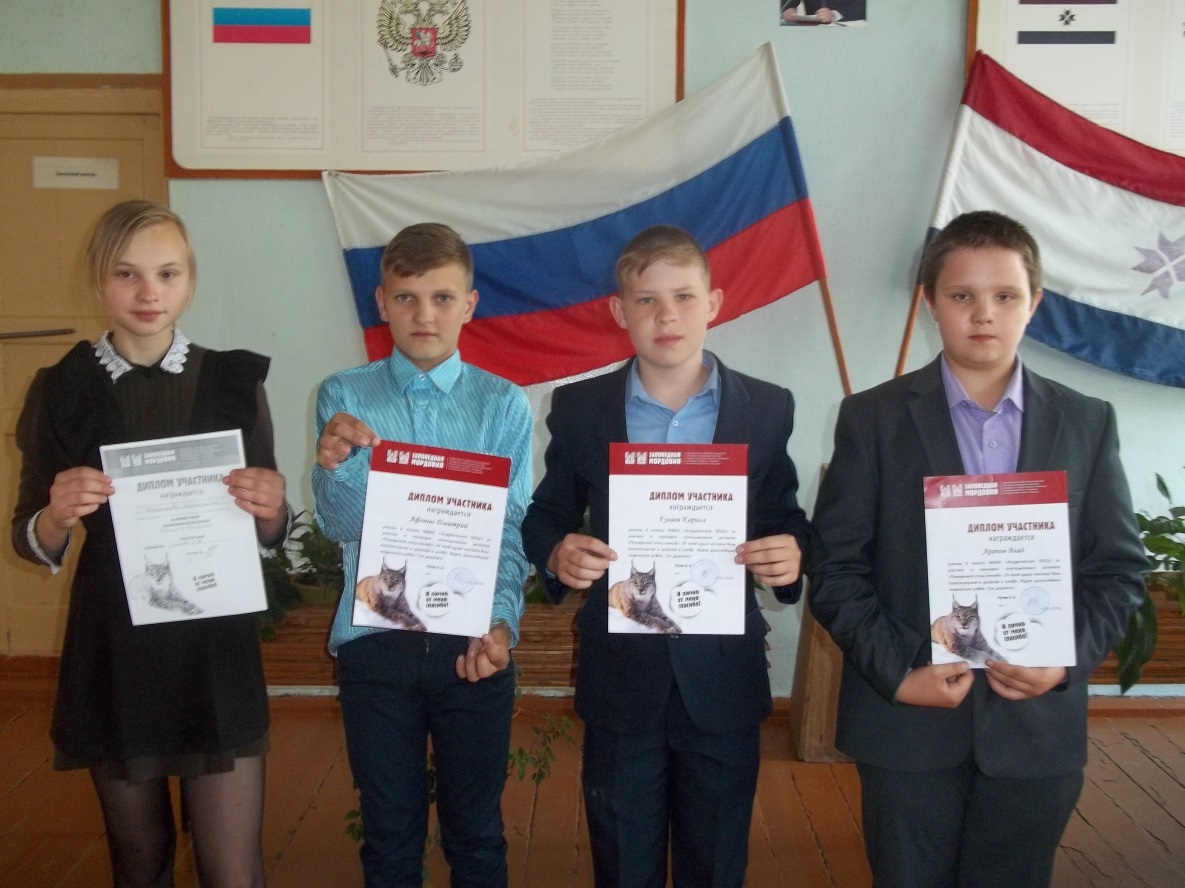 Наши      достижения
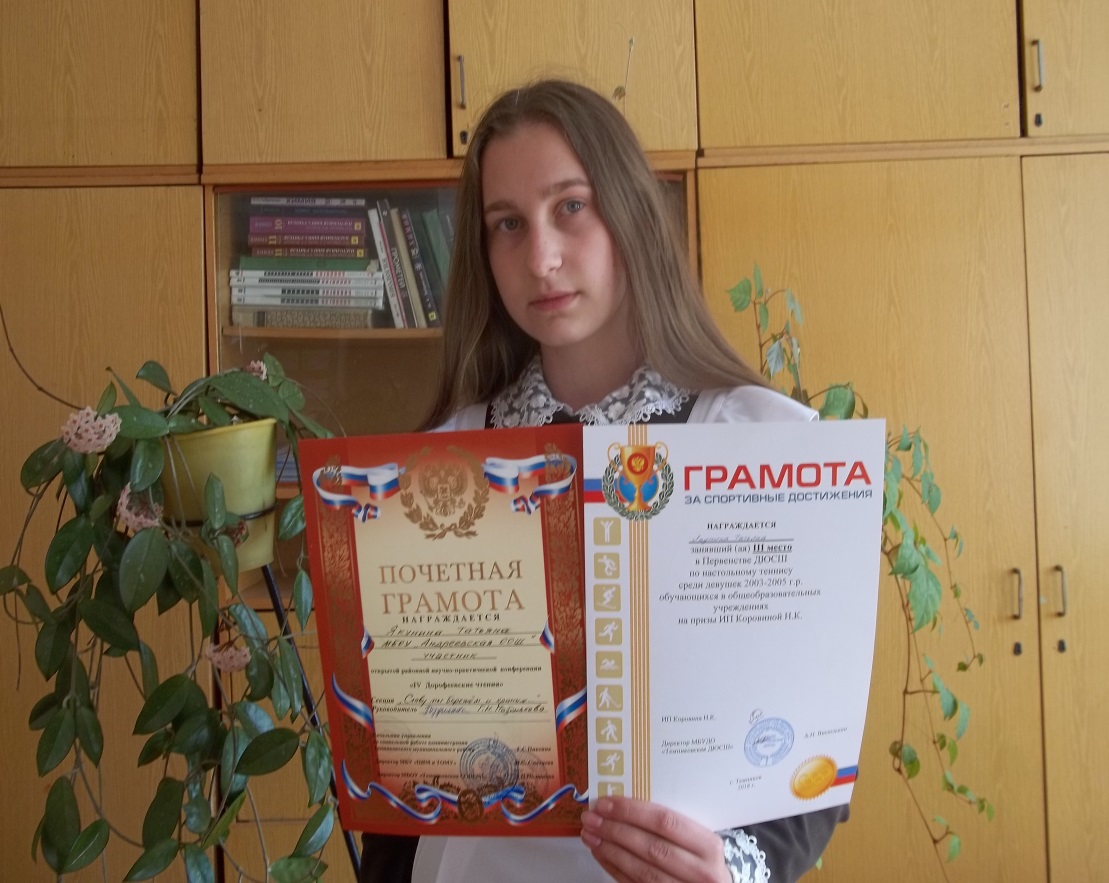 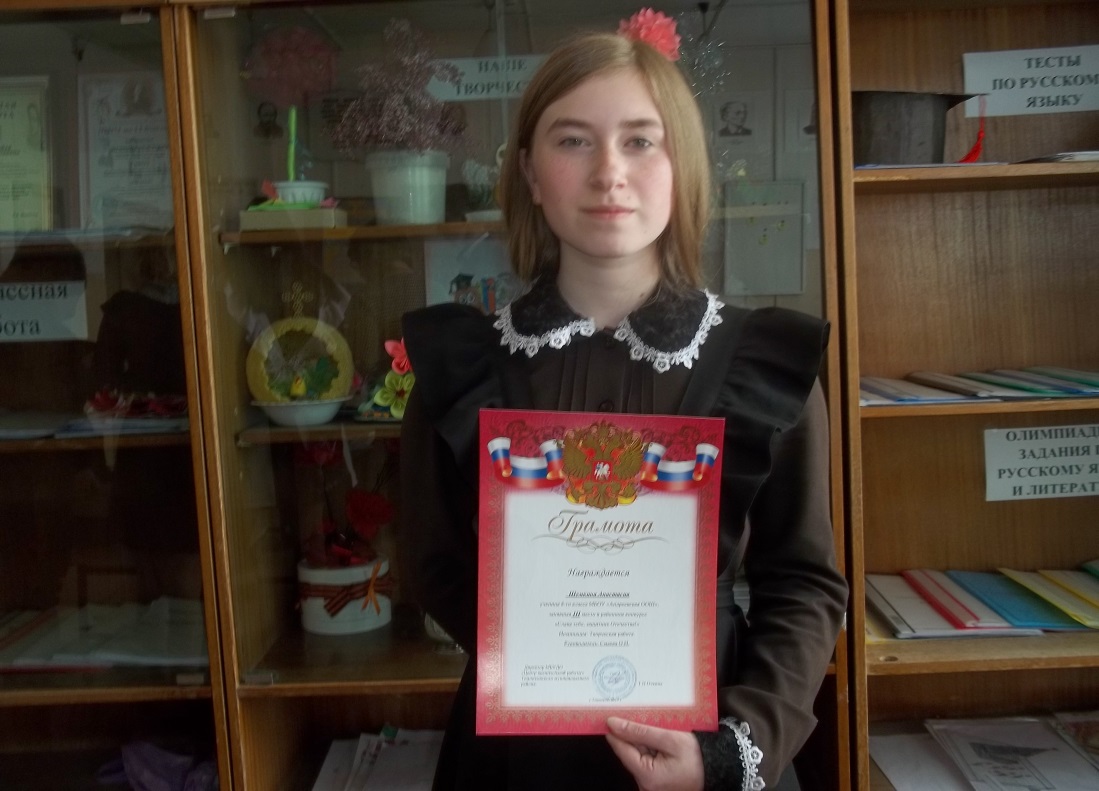 Наши достижения
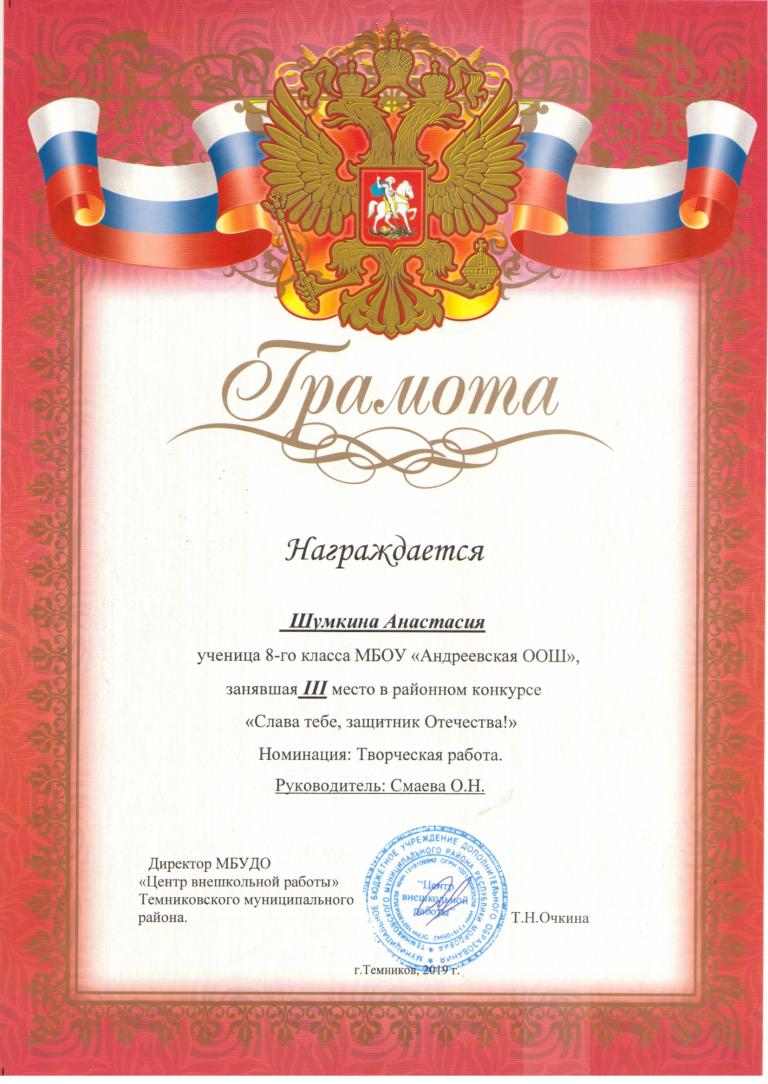 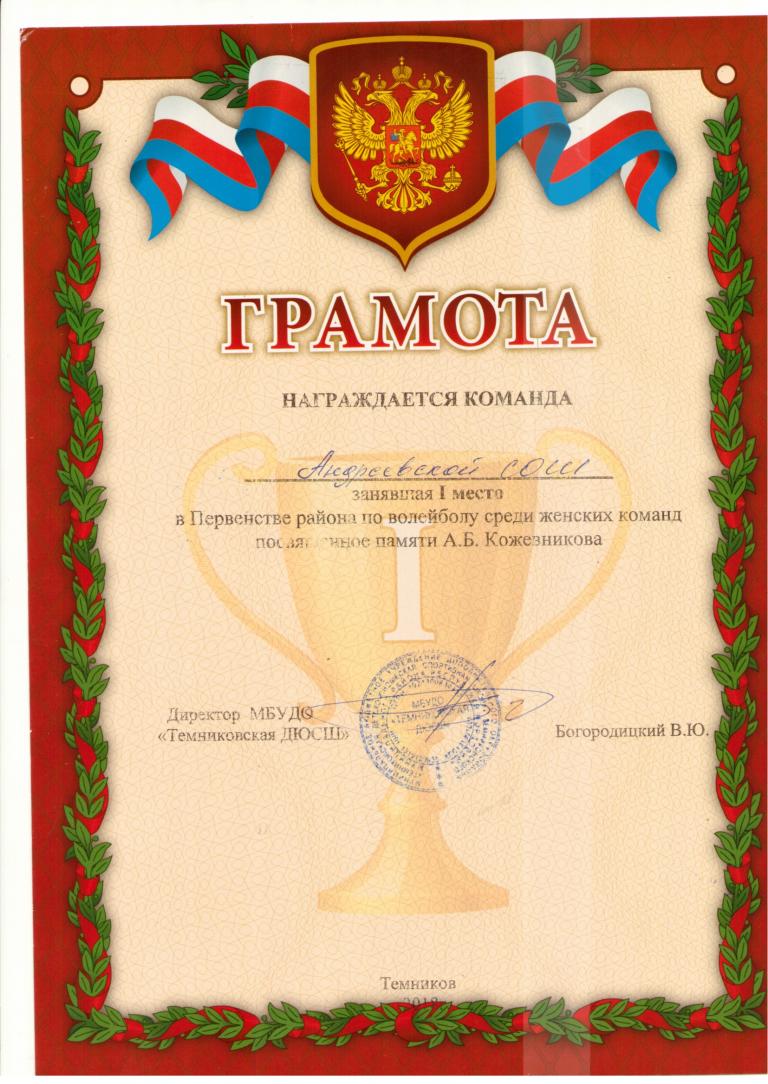 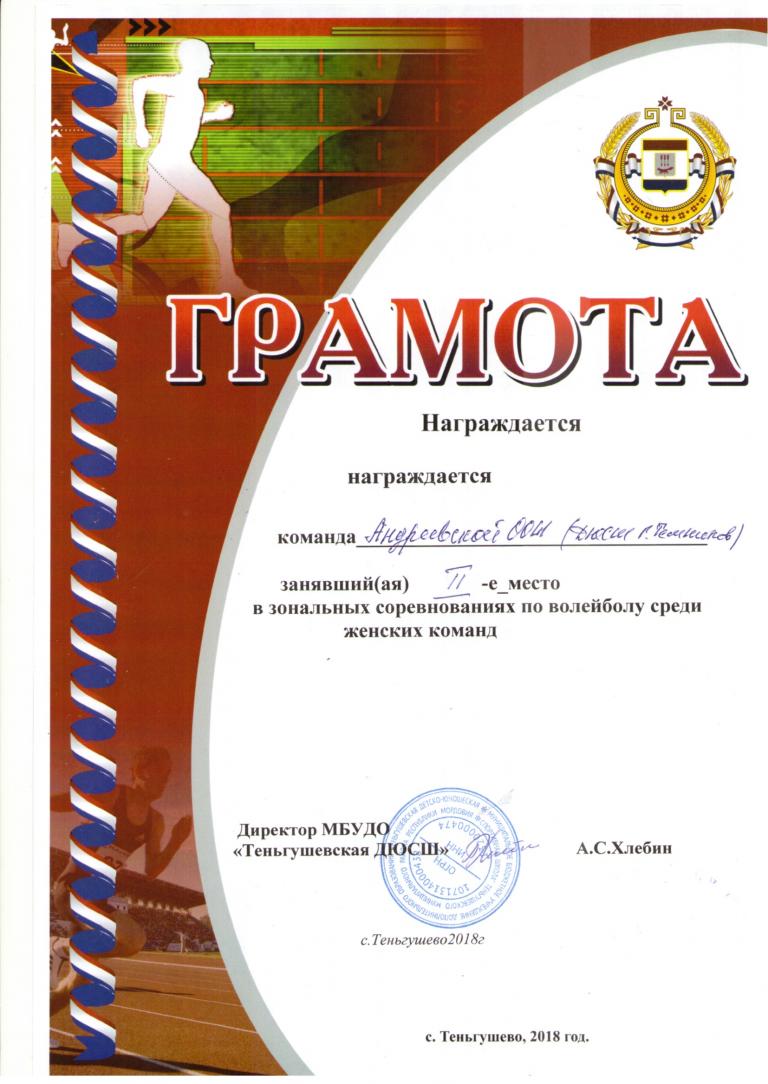 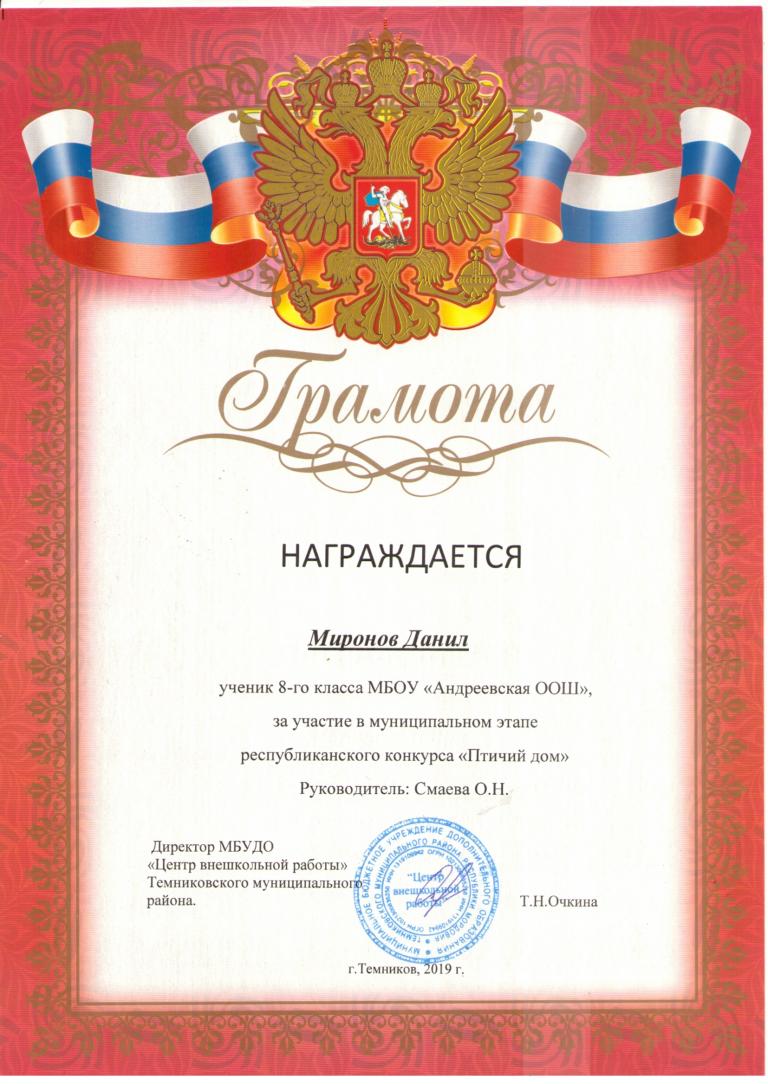 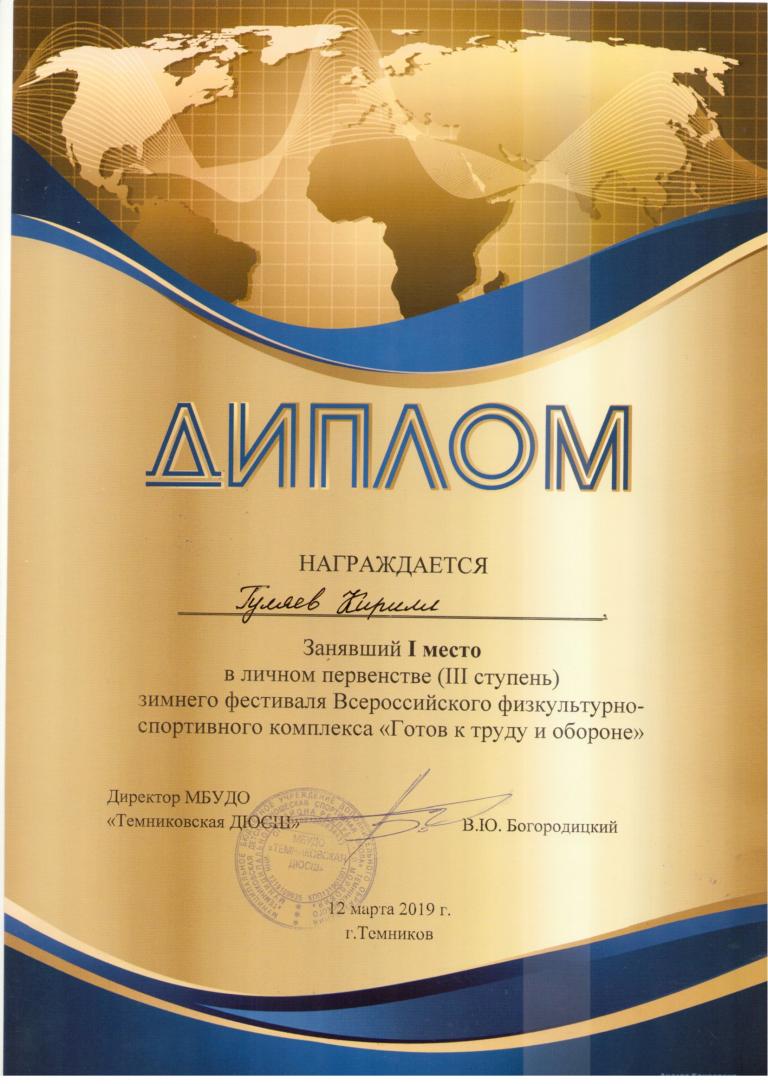 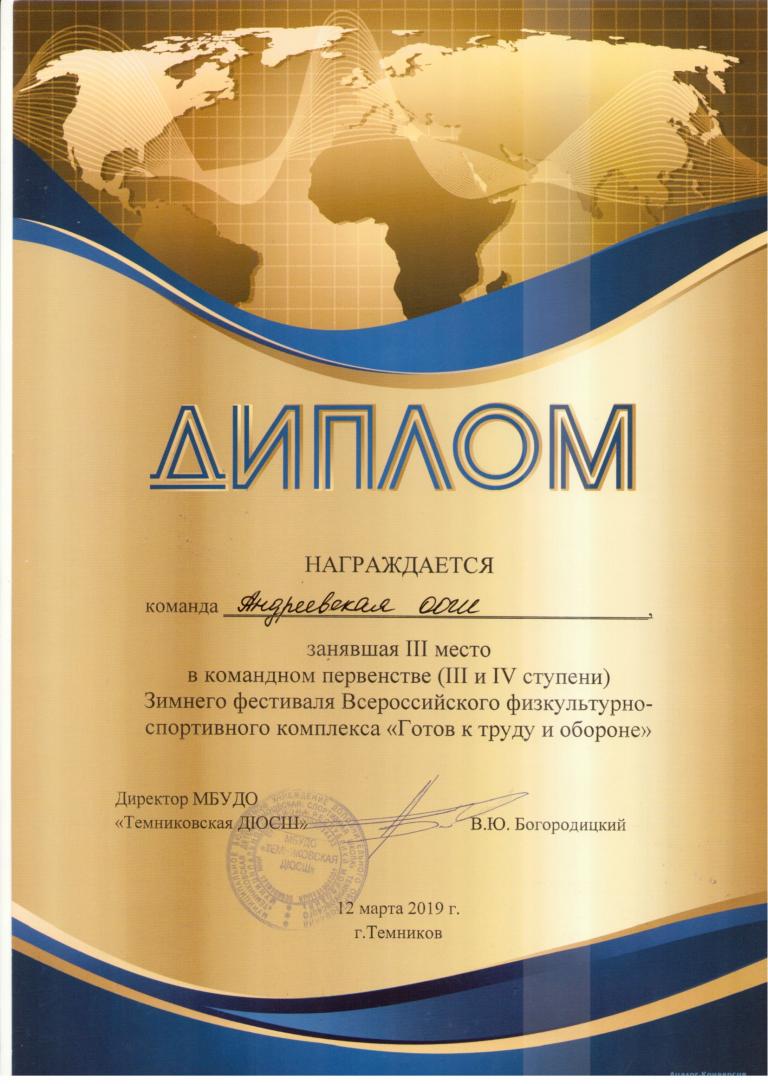 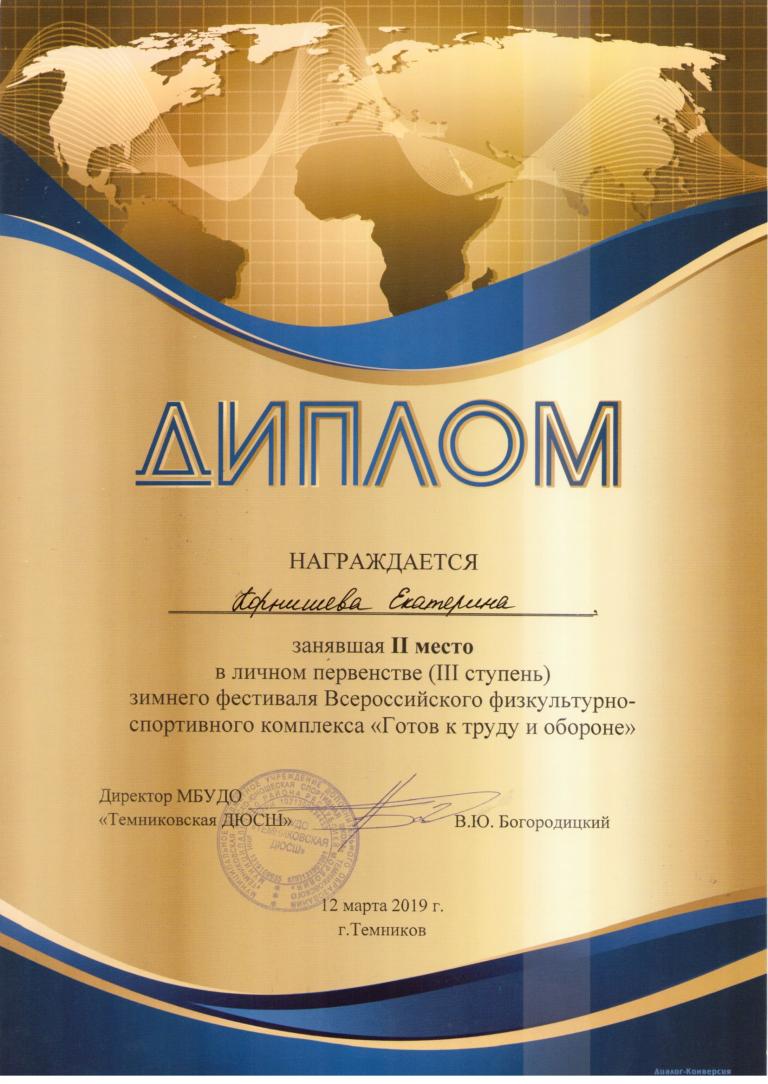 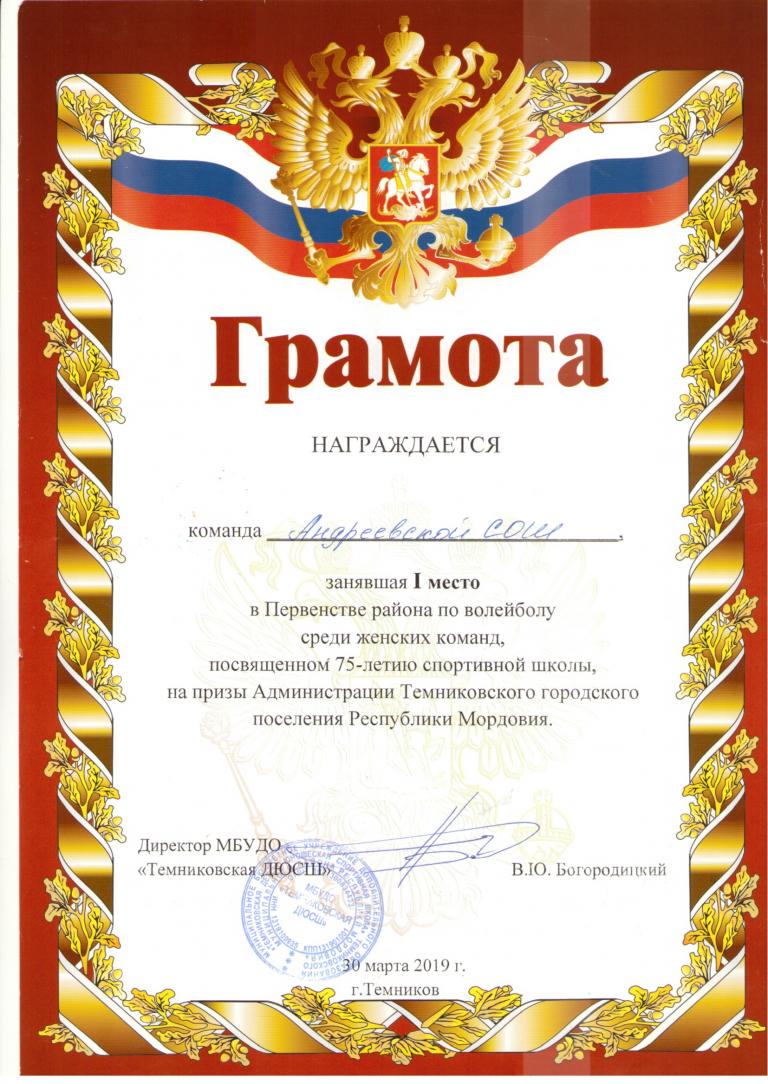 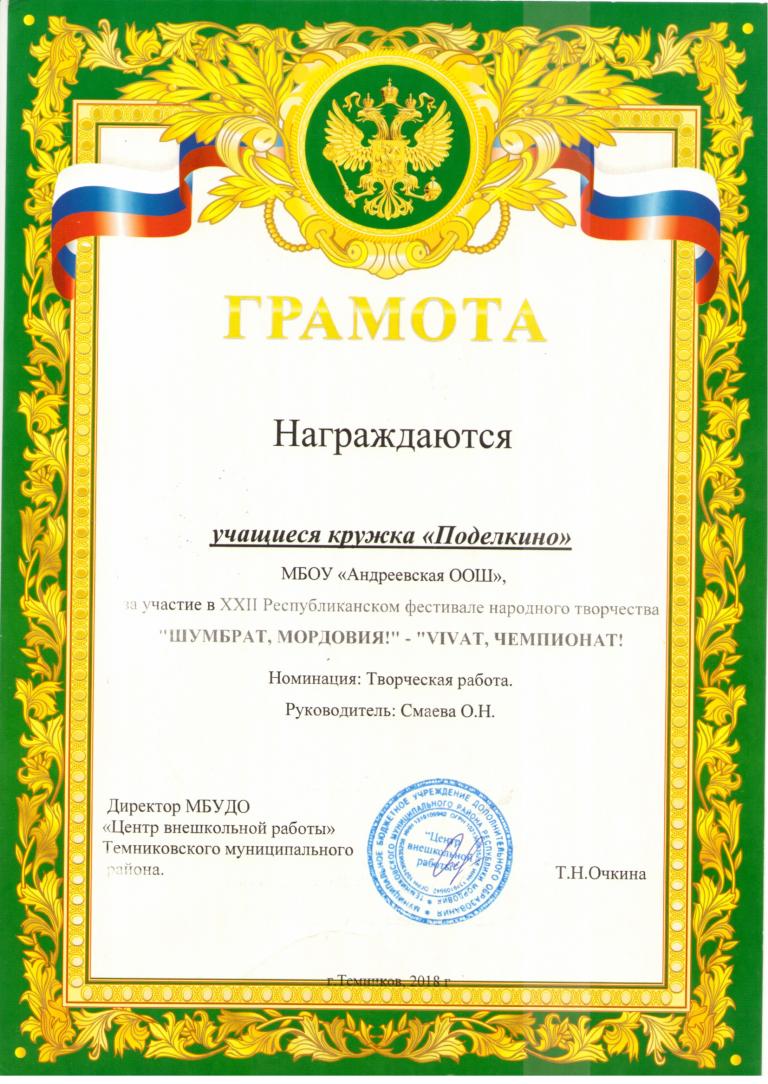 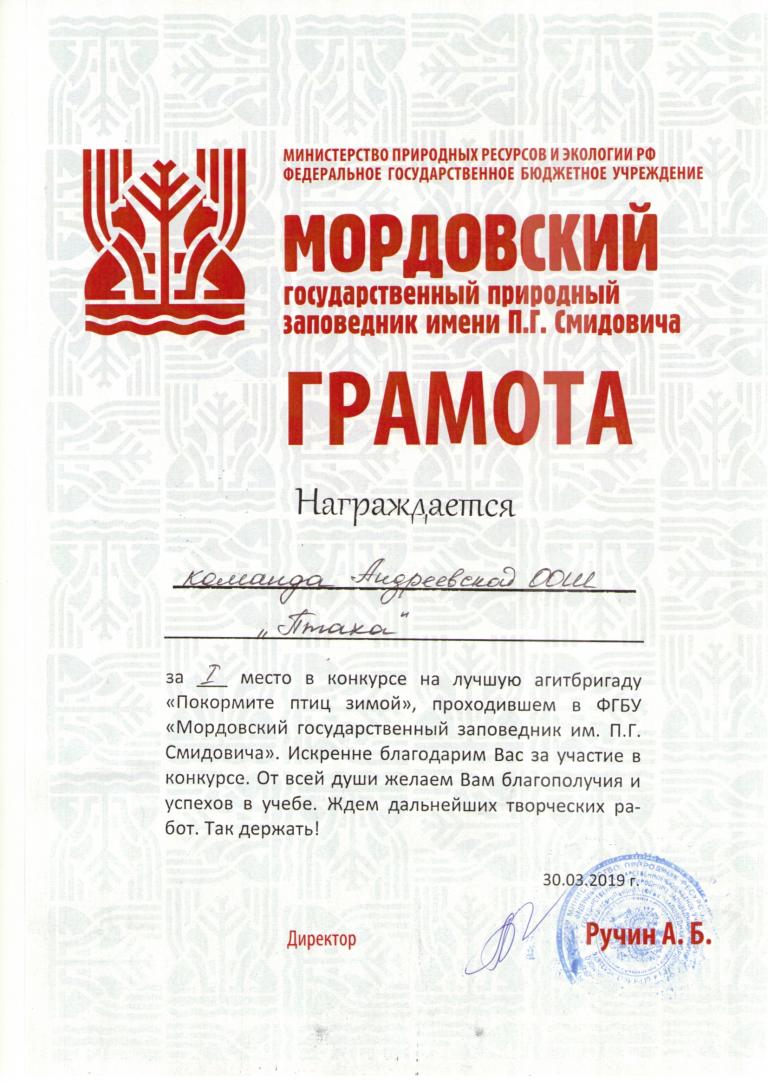 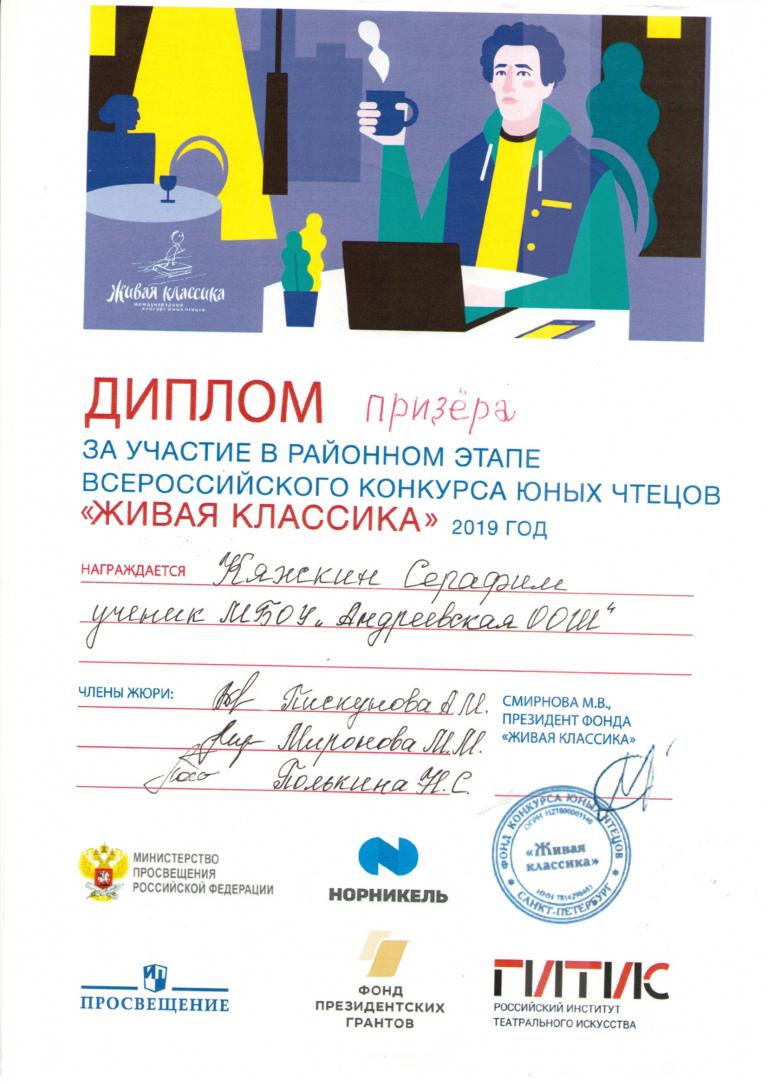 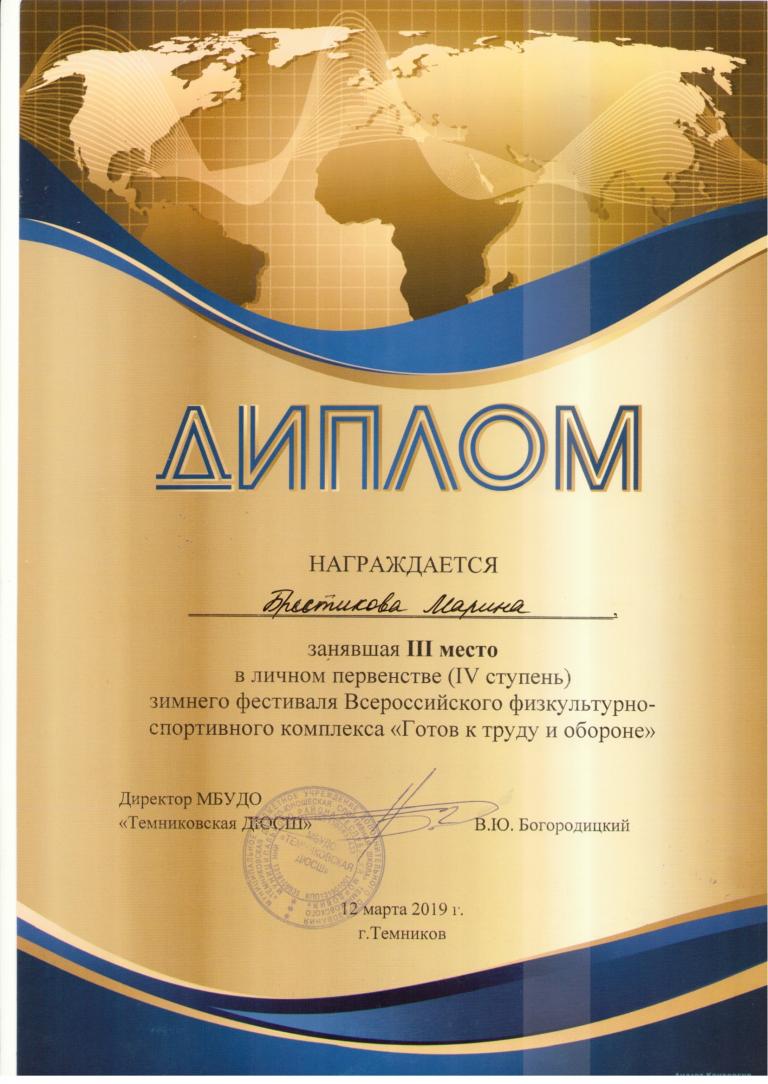 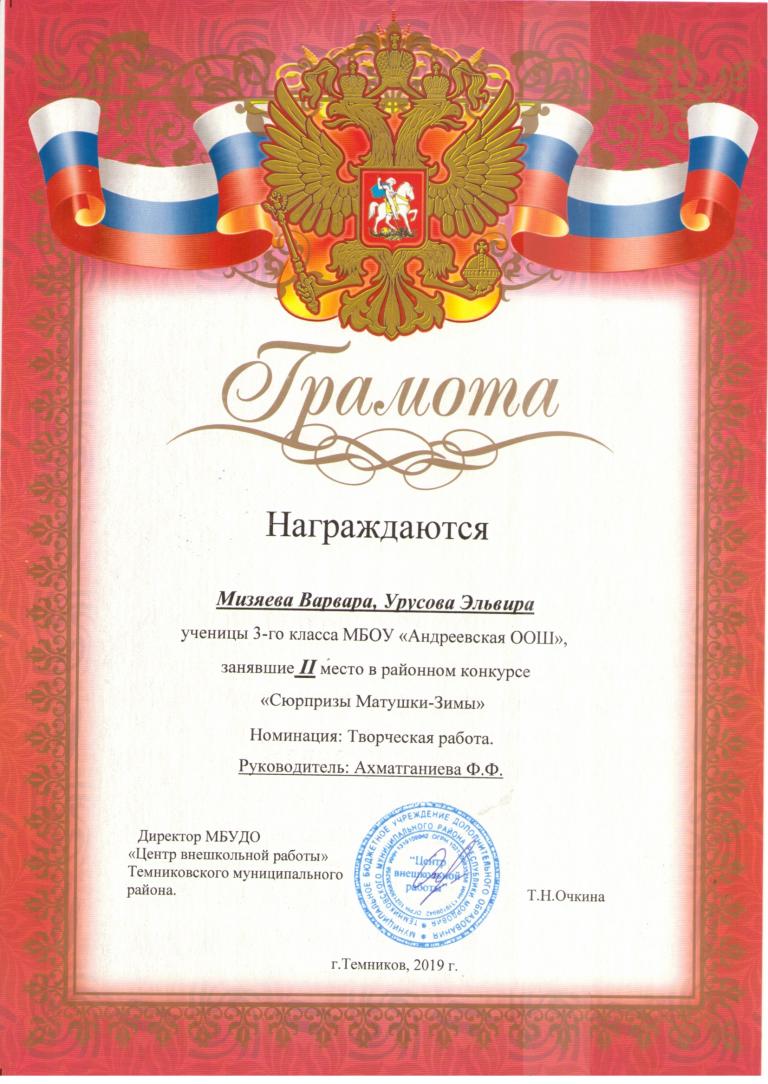 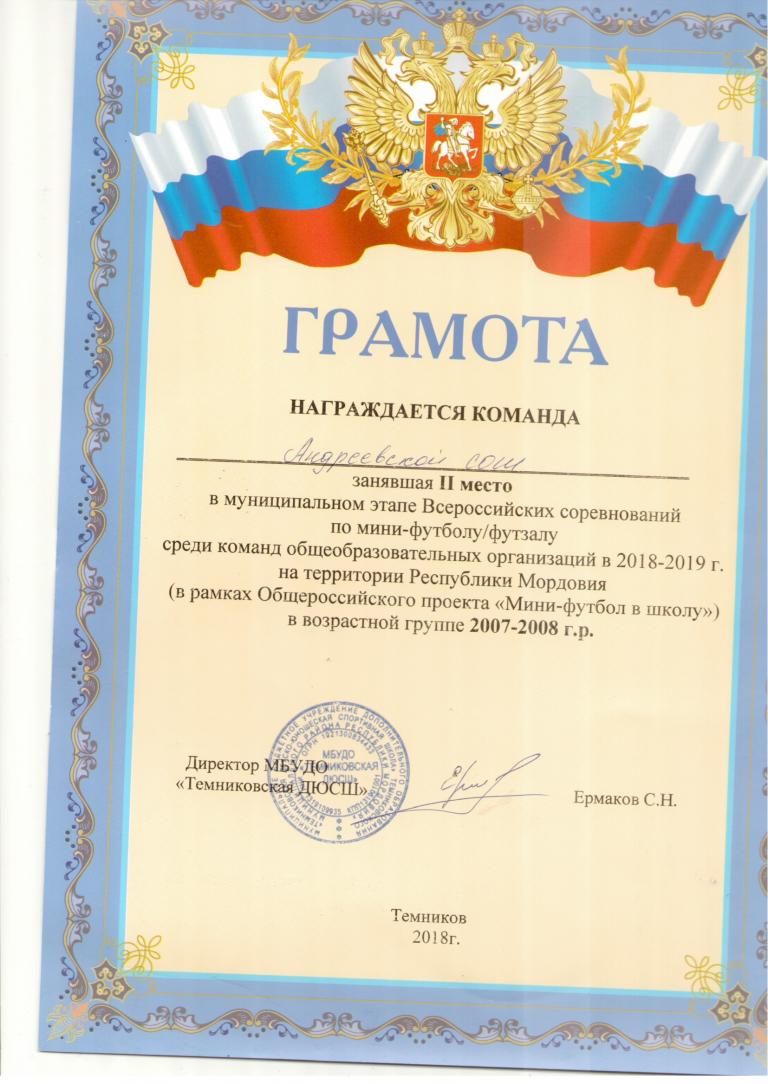 Акция «Здоровое питание»
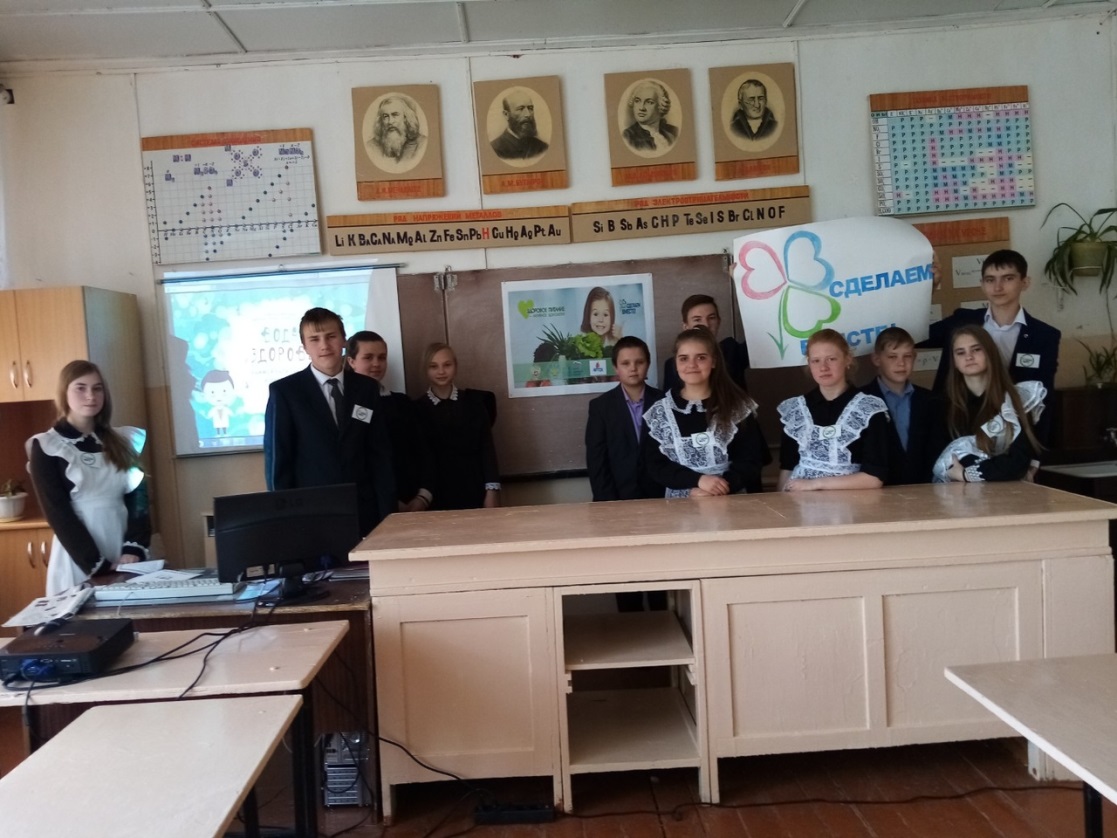 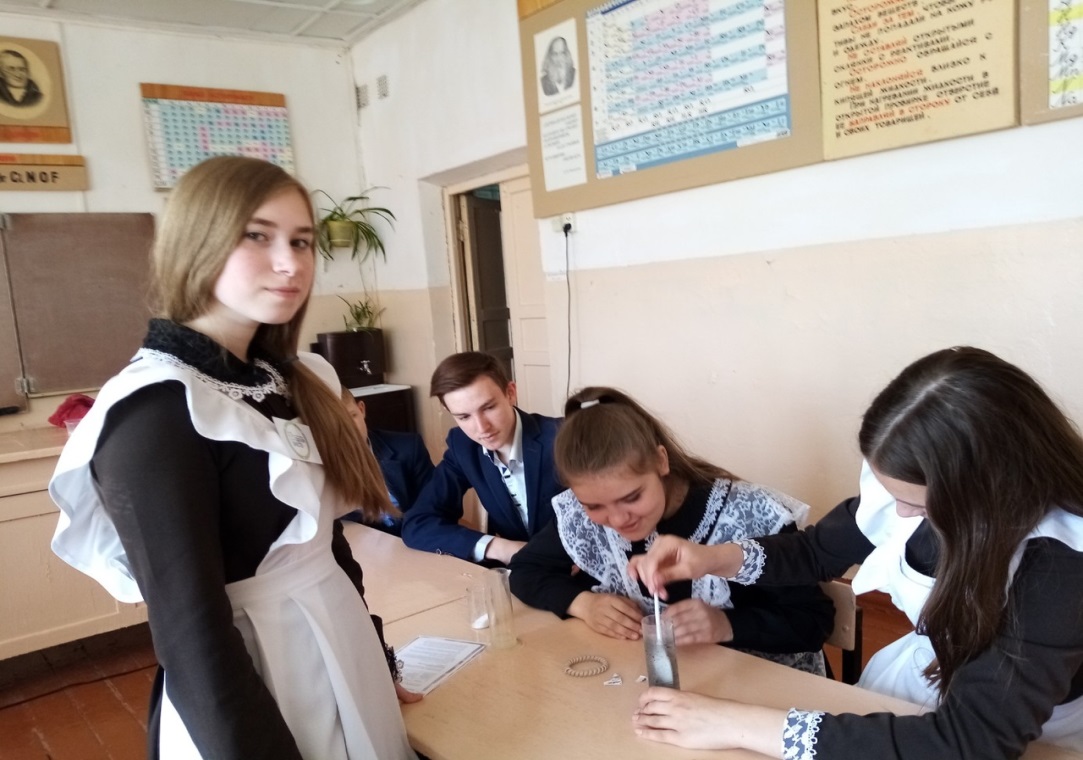 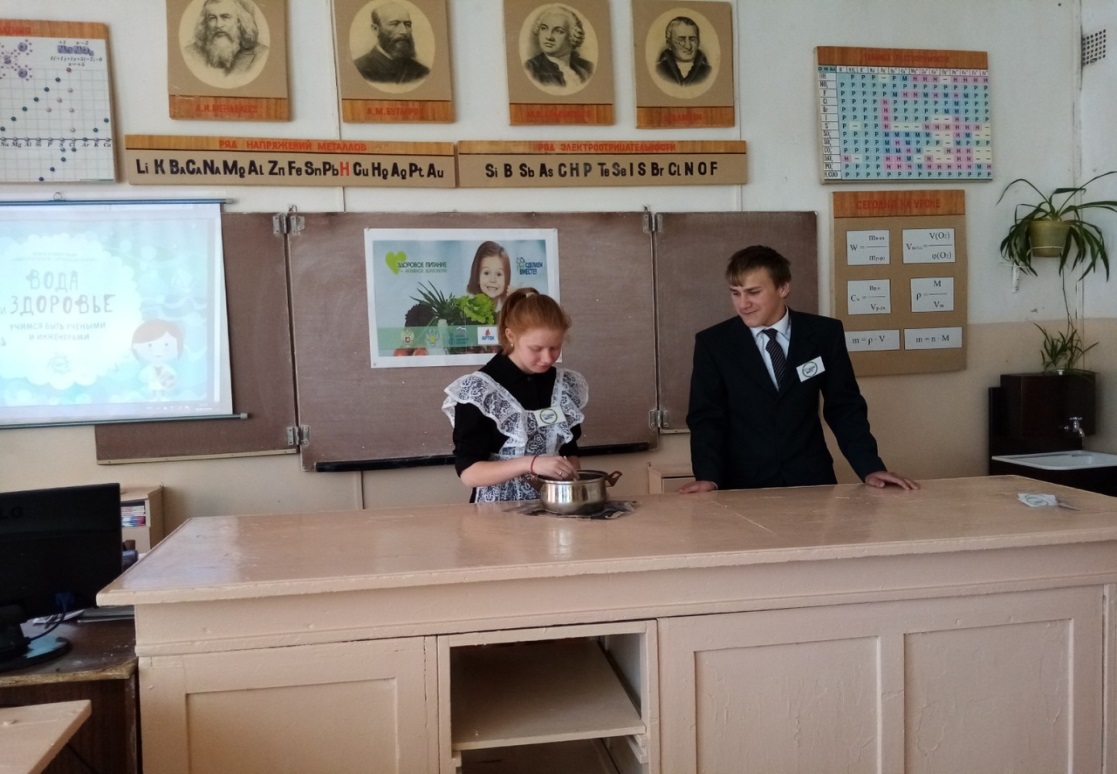 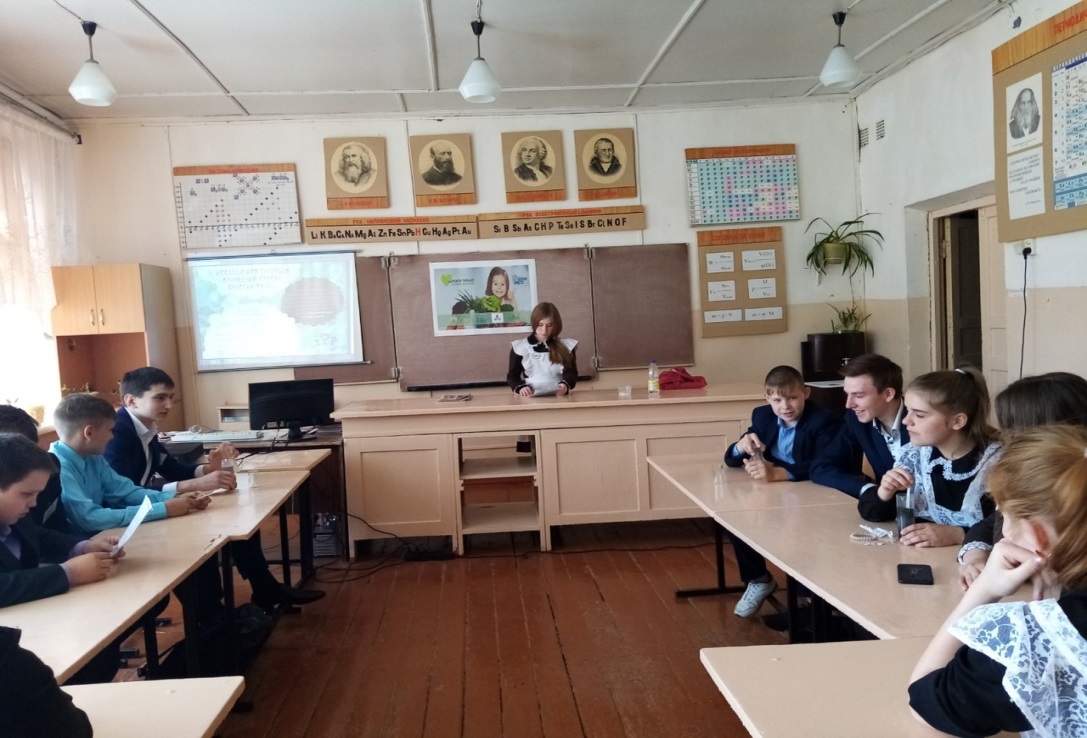 Последний звонок
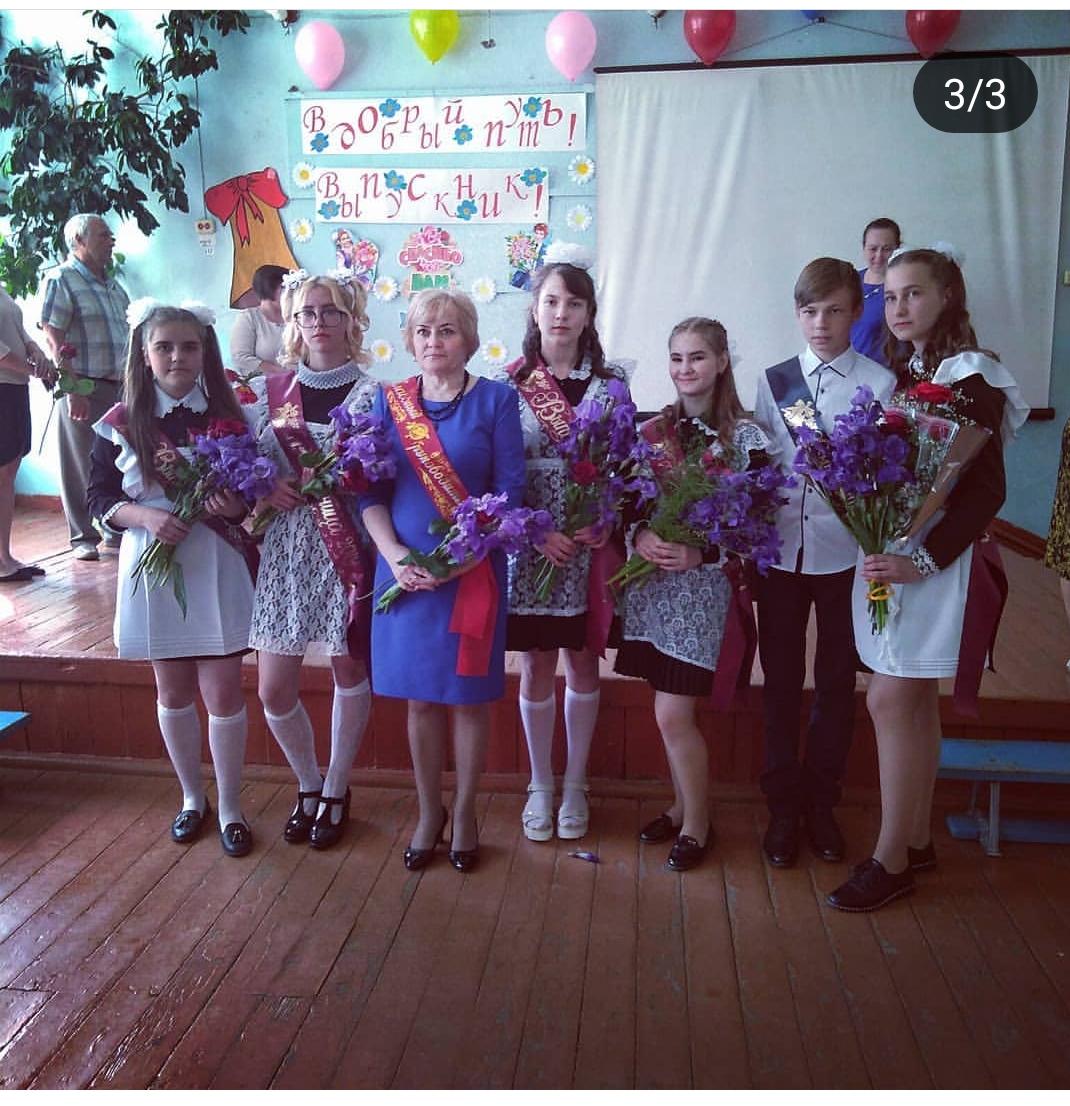 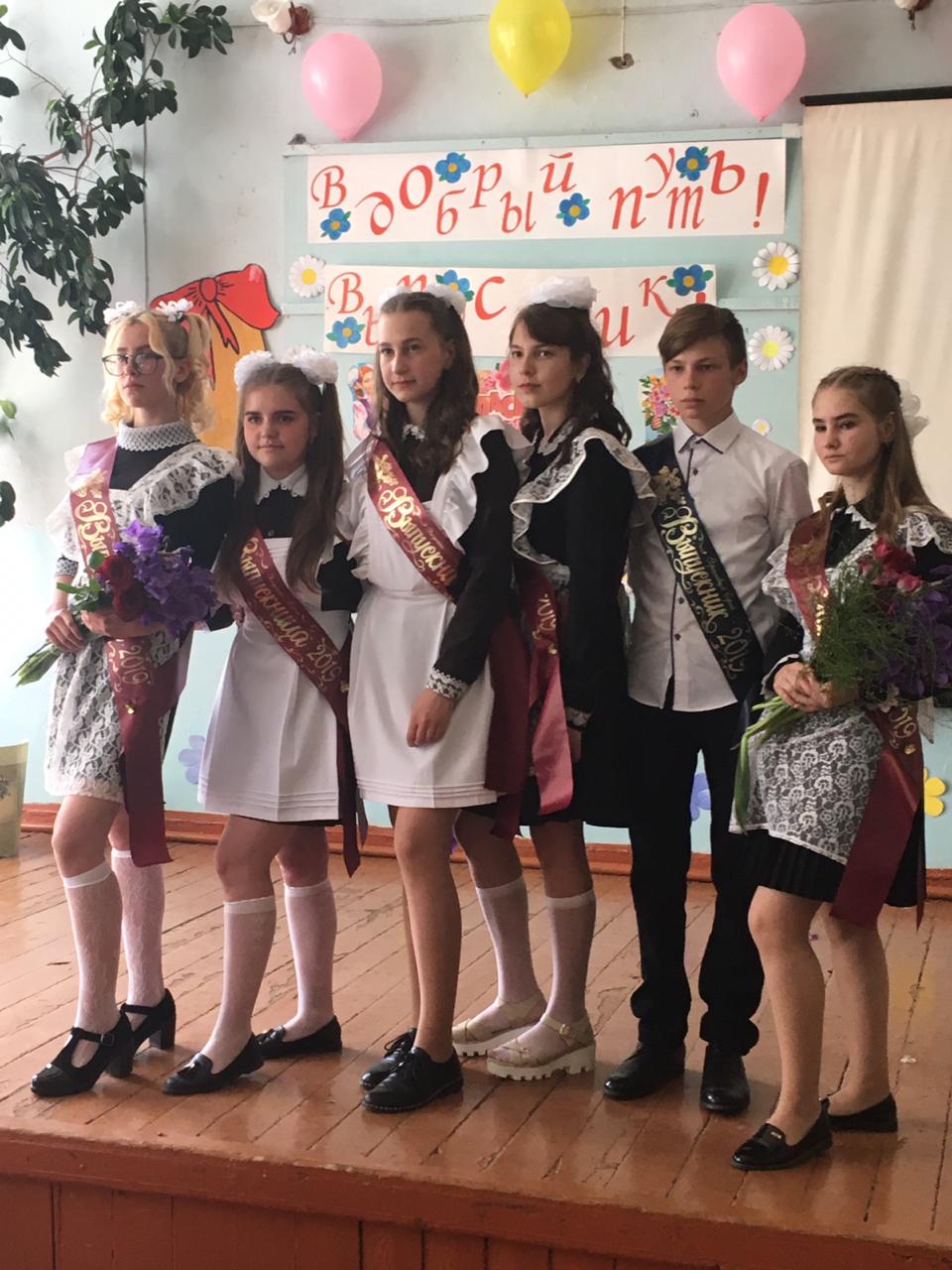 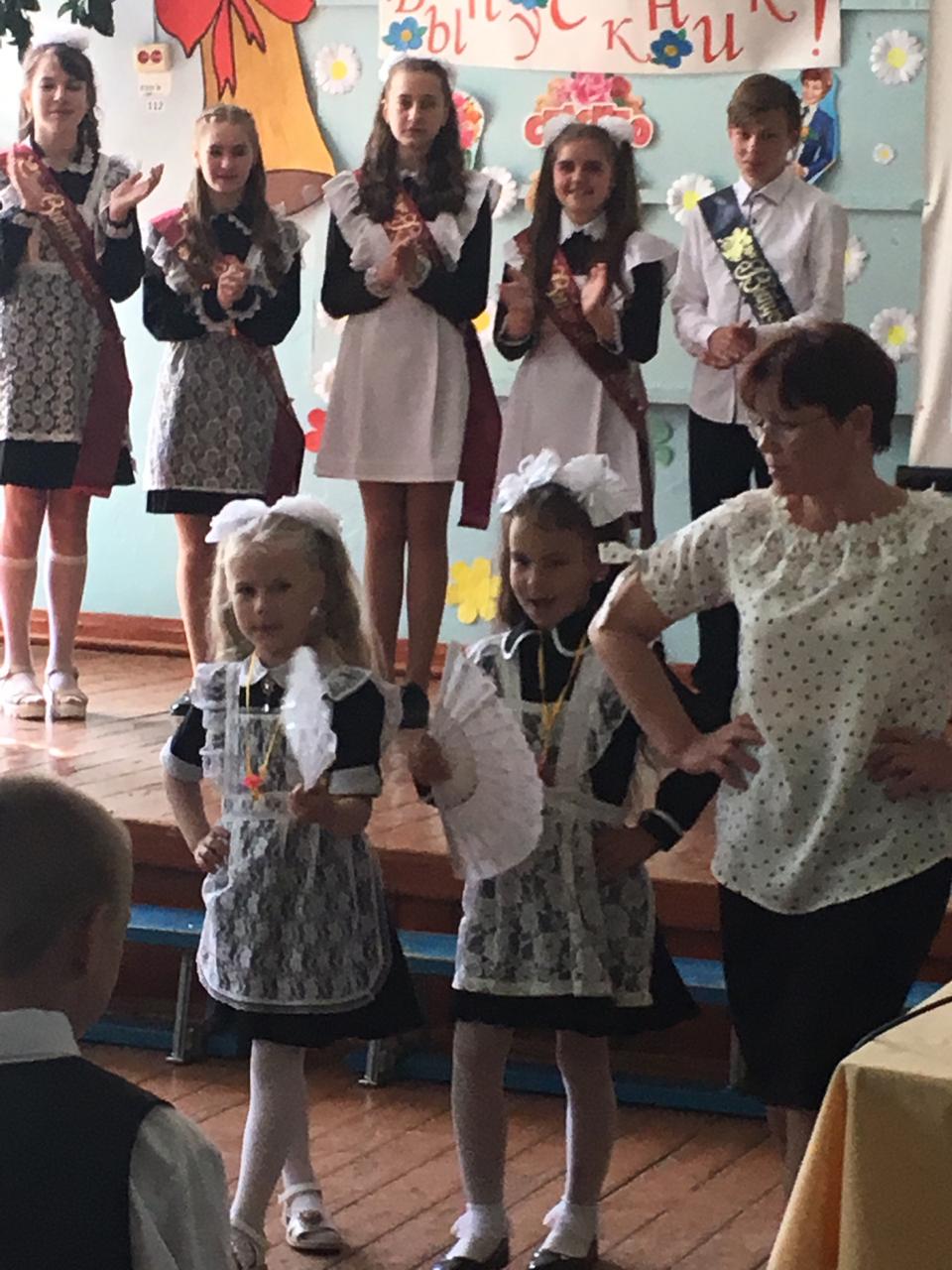 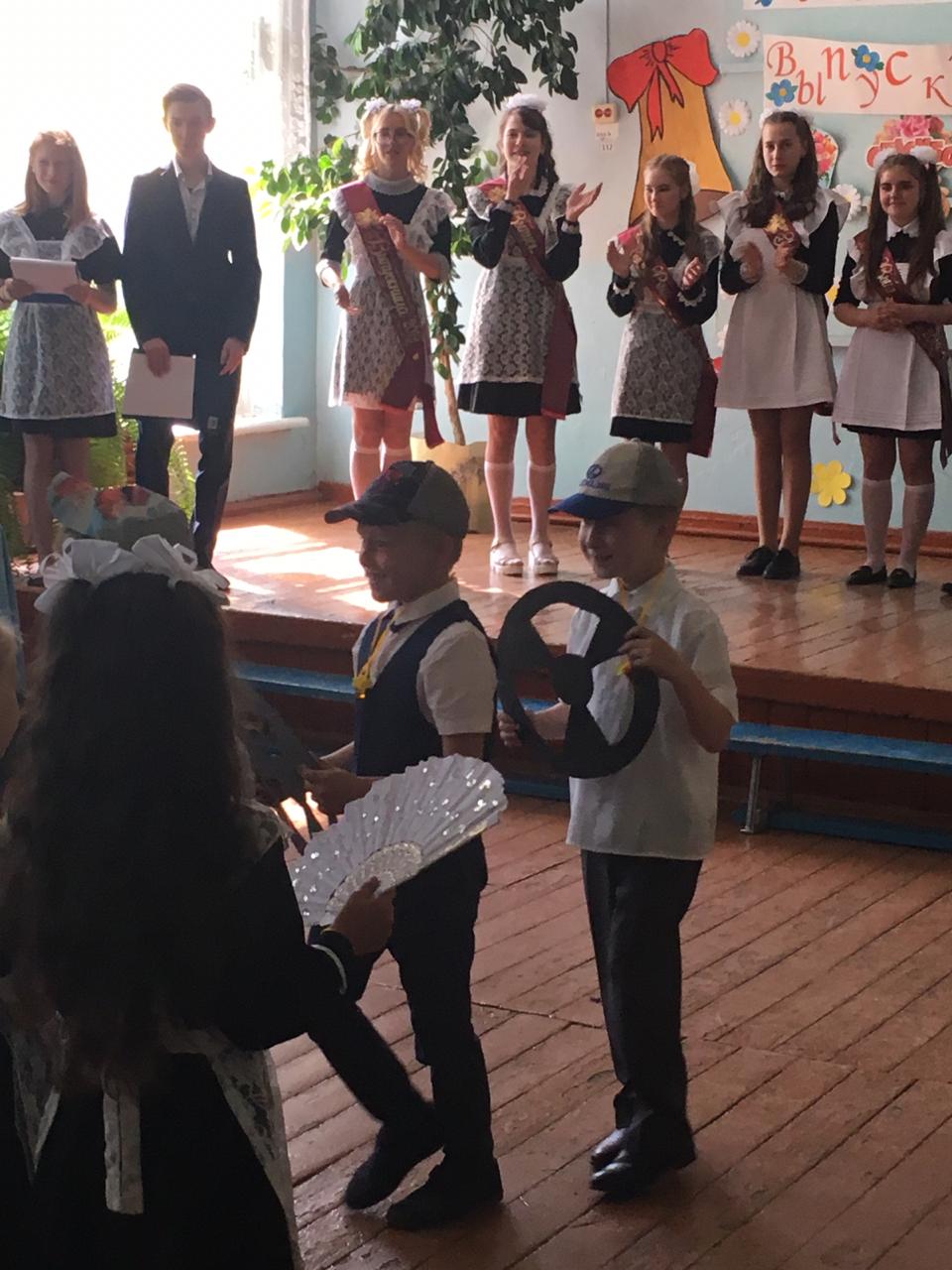 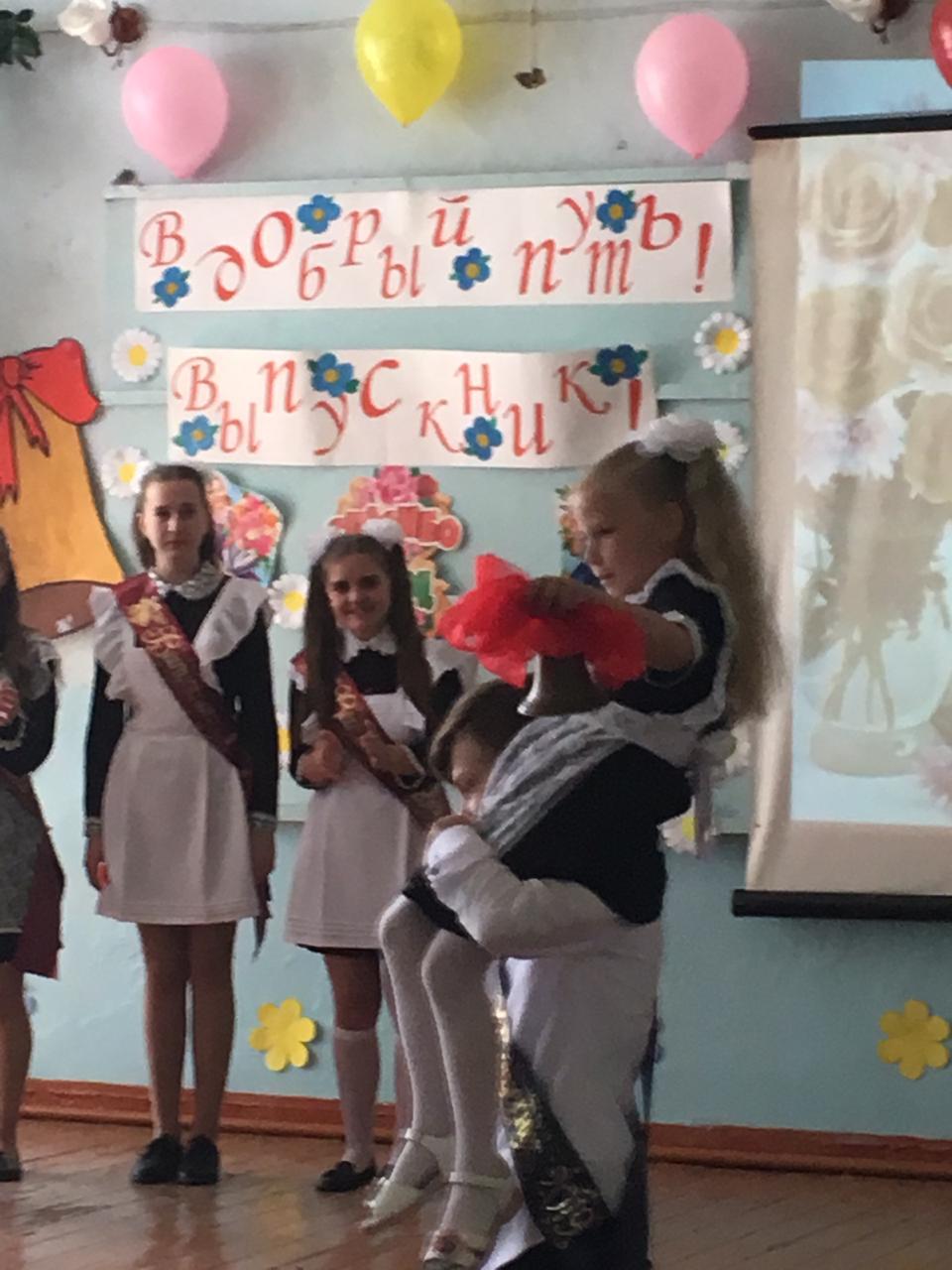 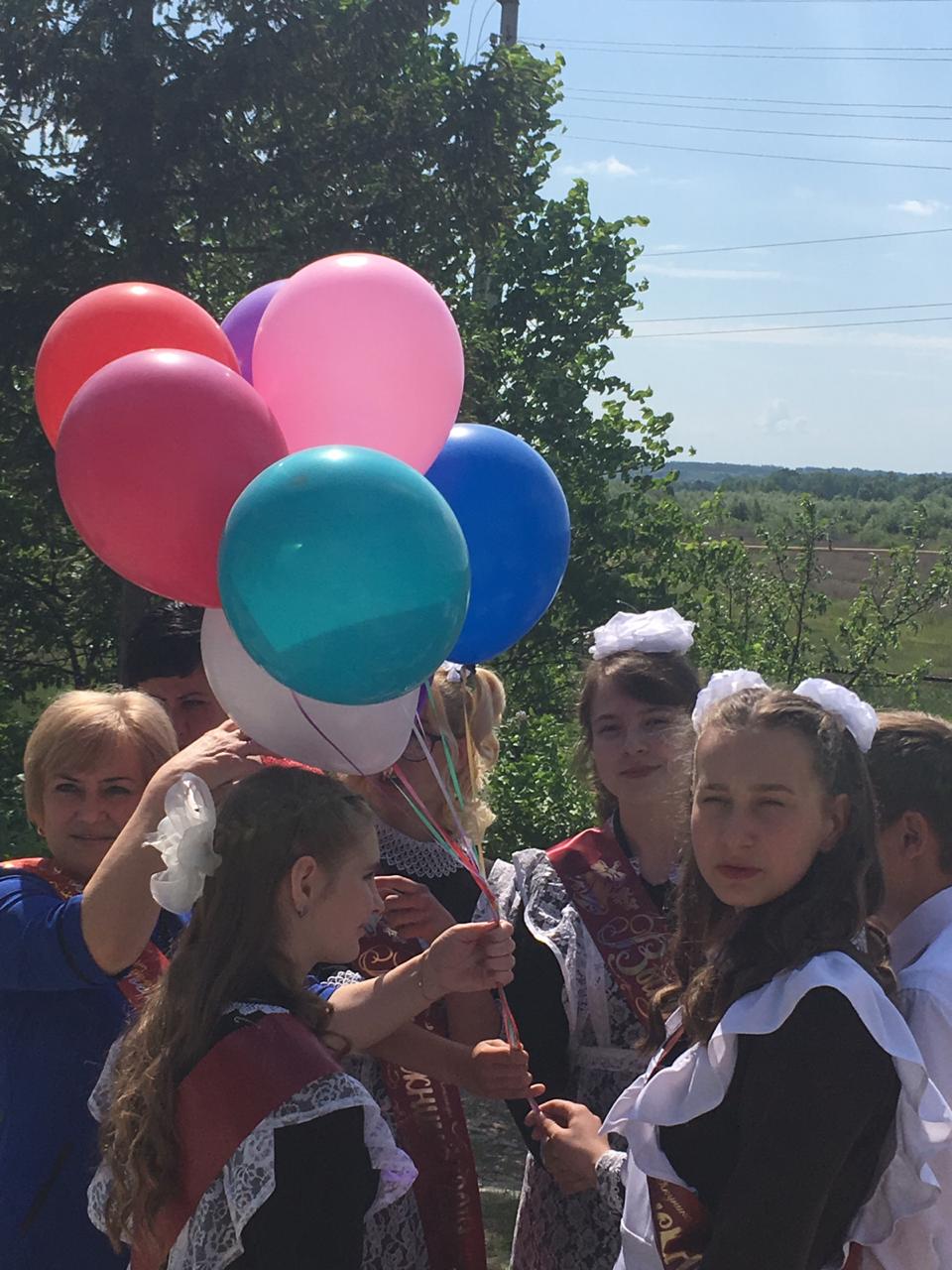